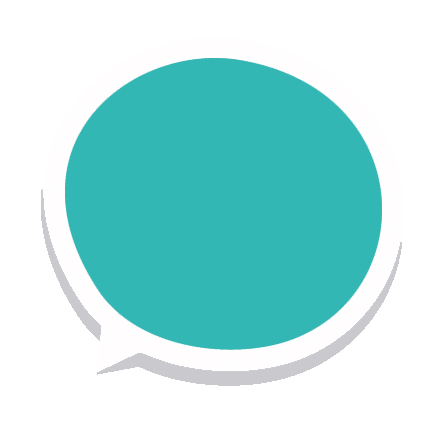 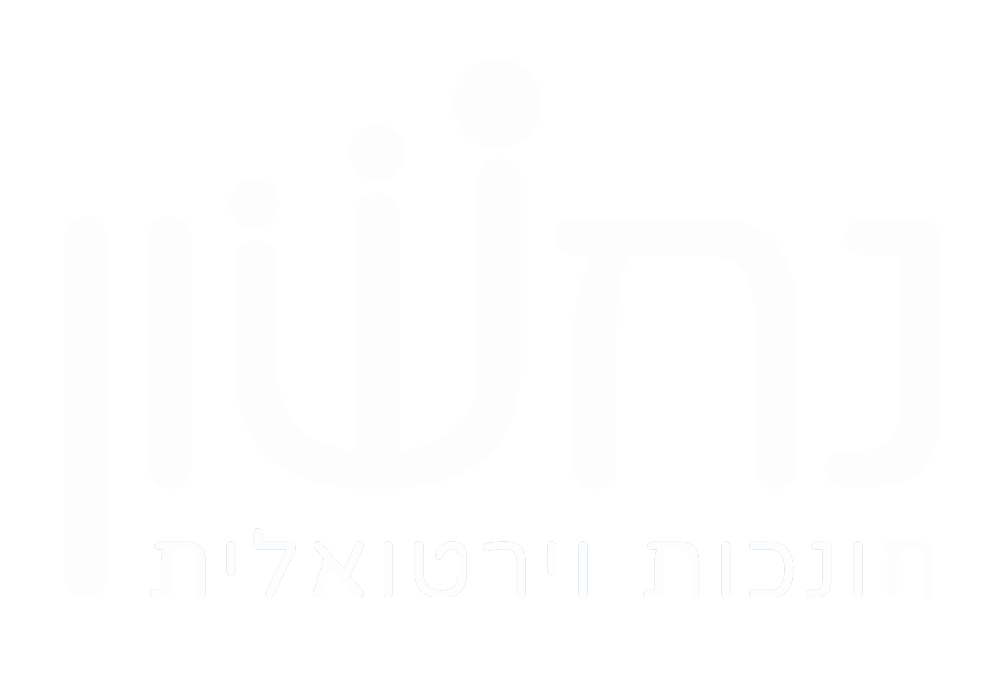 בטח יש לכם כמה שאלות, גם לי
חונכות וירטואלית בעברית
החלטתם להירשם לנחשון?  מעולה!
מה הייתם רוצים לדעת עלי?
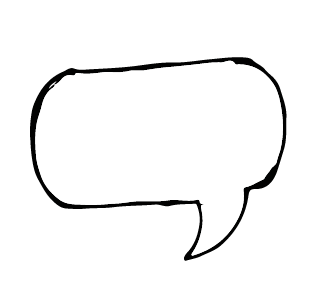 משהו שלא הרבה אנשים יודעים עלי
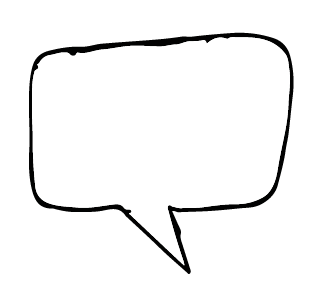 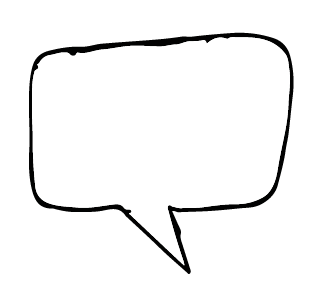 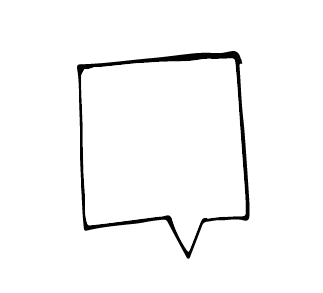 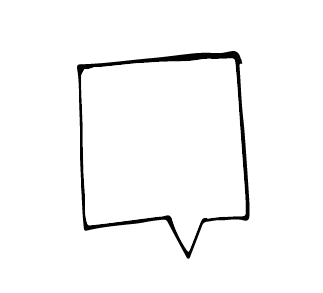 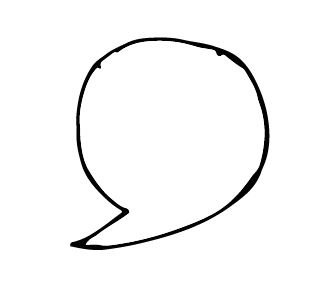 מה התחביבים שלי?
מה הגיל שלי?
מה אני לומד/ת ואיפה?
איפה אני גר/ה היום?
מאיפה אני בארץ (במקור)?
איפה אני גר/ה היום?
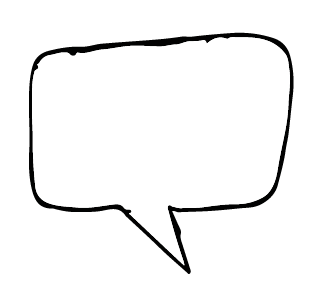 בחו"ל
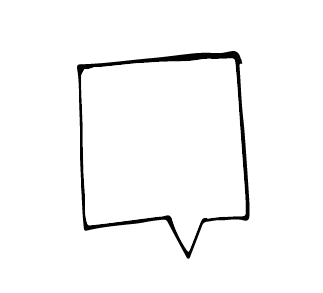 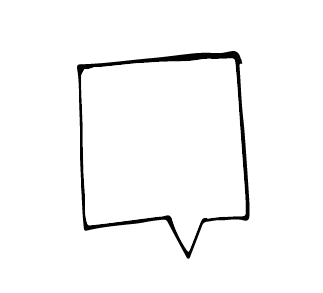 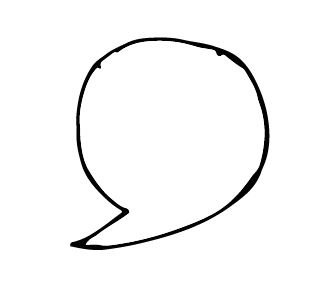 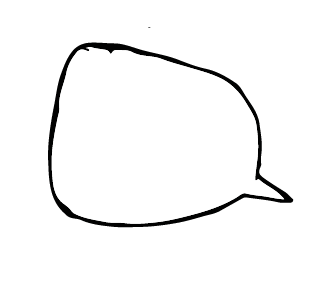 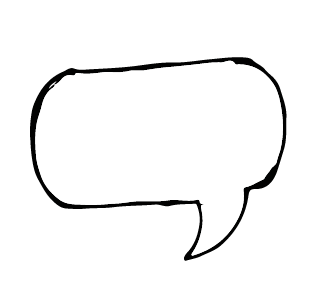 לא רחוק מכם
איפה אני גר/ה היום?
בבית של ההורים
במעונות של האוניברסיטה
בדירה עם שותפים
מאיפה אני בארץ במקור?
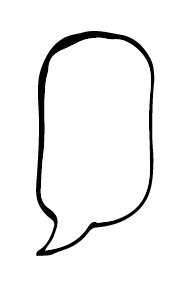 גרתי ב5 מקומות שונים
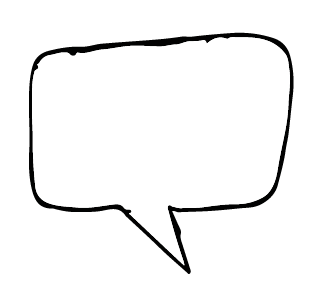 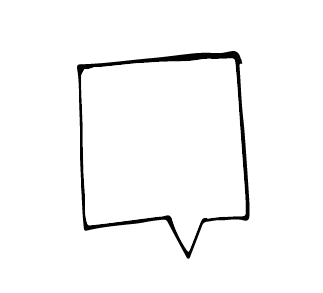 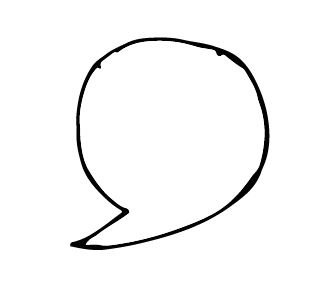 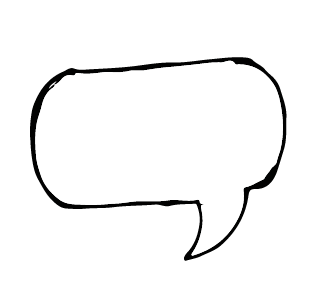 בכלל לא נולדתי בארץ...
מהישוב שלואי עלי נולד בו
חיפה
מאיפה אני בארץ (במקור)?
משהו שלא הרבה אנשים יודעים עלי
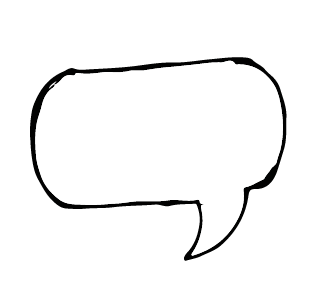 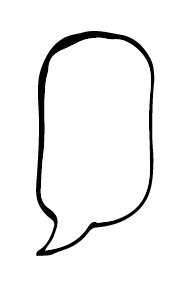 משהו שלא הרבה אנשים יודעים עלי
הייתי מציל/ה בבריכה
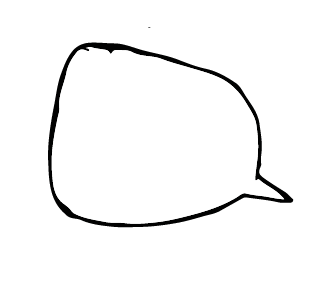 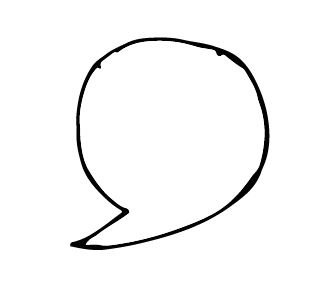 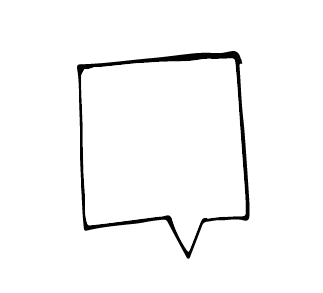 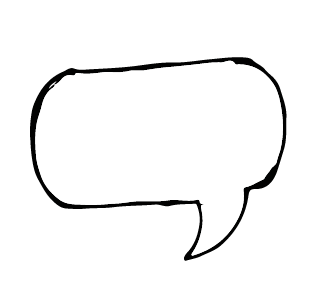 התחלתי לעבוד על סטארטאפ בגיל 14
אני לא יודע לרכב על אופניים
טיפסתי על ההר הכי גבוה בעולם
יש לי אח תאום
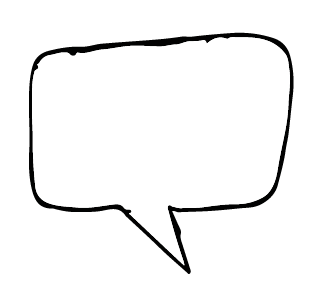 מה התחביבים שלי?
מה התחביבים שלי?
מה התחביבים שלי?
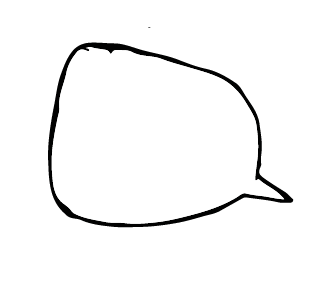 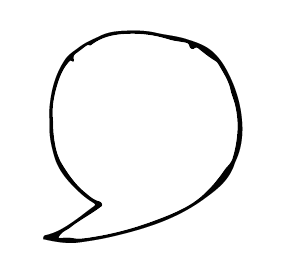 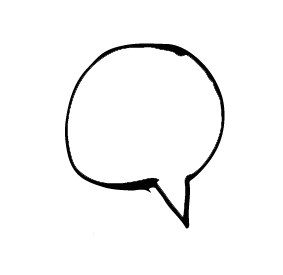 צניחה חופשית, כל יום שישי
ריצת מרתונים
קריוקי
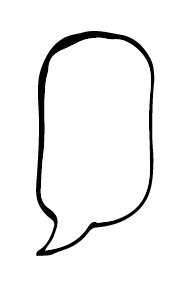 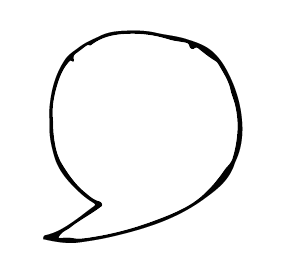 די ג'יי
אגרוף תאילנדי
מה אני לומד/ת ואיפה?
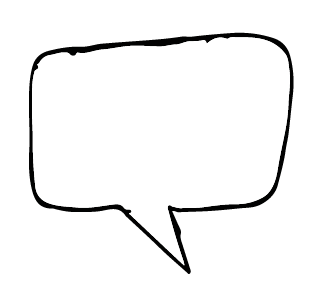 רפואת שיניים באוניברסיטה העברית
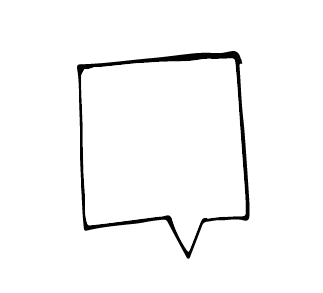 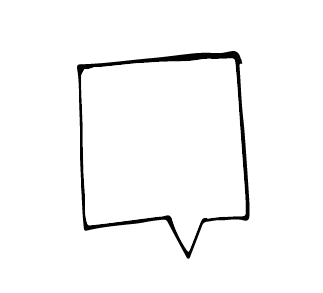 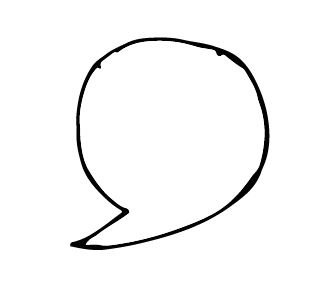 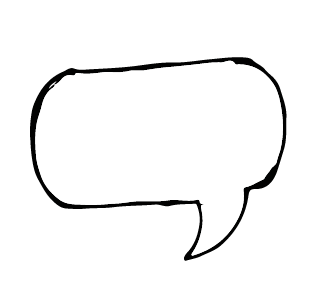 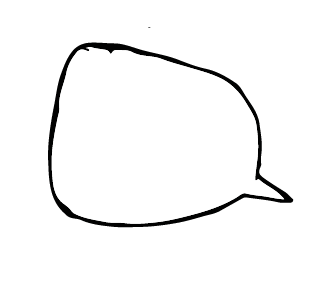 תאטרון ופיזיקה באוניברסיטת תל אביב
הנדסת חשמל בבאר שבע
פסיכולוגיה באוניברסיטת חיפה
מה אני לומד/ת ואיפה?
אדריכלות בטכניון
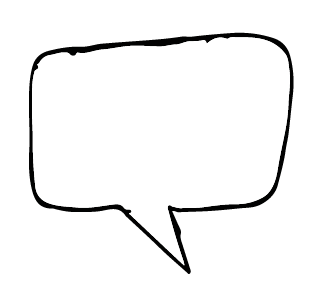 מה הגיל שלי?
מה הגיל שלי?
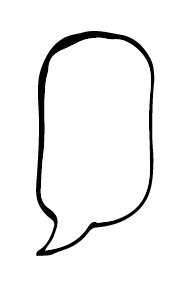 כמעט כפול מהגיל שלכם
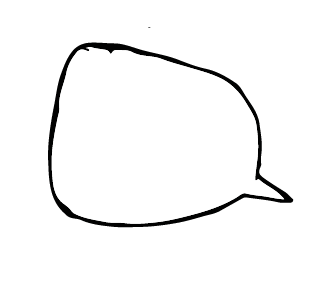 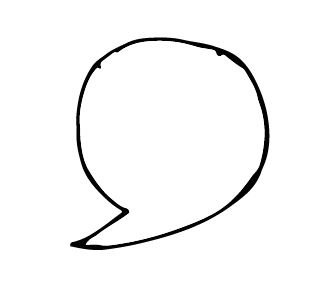 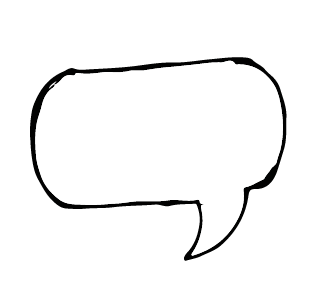 נולדתי במאה הקודמת ולכן אני גדול/ה מ 19
גדול/ה מכם בשנתיים-שלוש
בגיל של מארק צוקרברג (ההוא מפייסבוק)
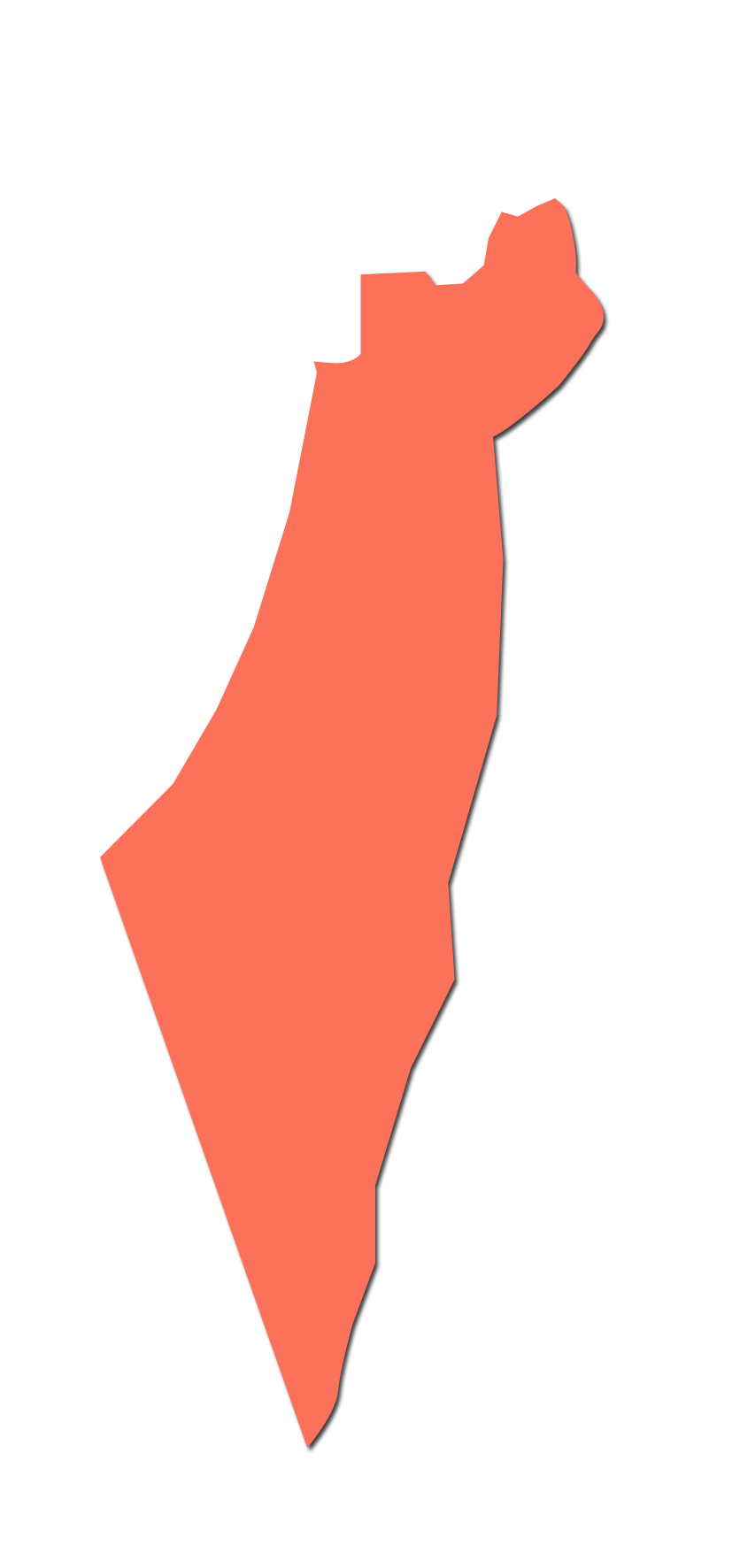 ועכשיו תורכם....
מאיפה אתם בארץ? 
סמנו על המפה
ועוד קצת עליכם...
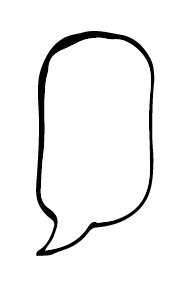 למה נרשמתם לנחשון?
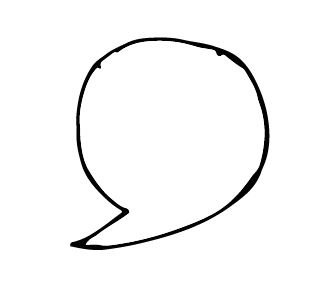 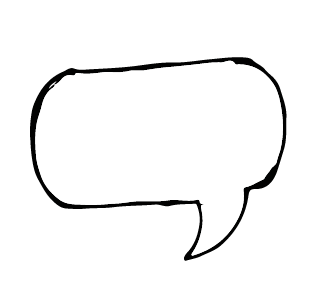 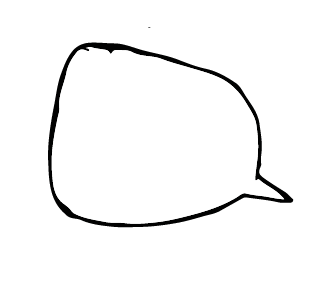 מה התחביבים שלכם?
אילו מקצועות אתם מגבירים?
משפחה/חברים?
אם הייתם יכולים להיות עכשיו בכל מקום בעולם, איפה הייתם בוחרים להיות?
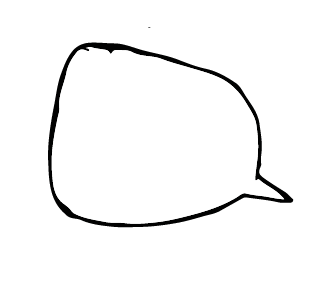 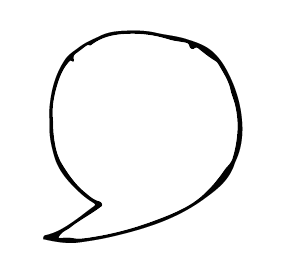 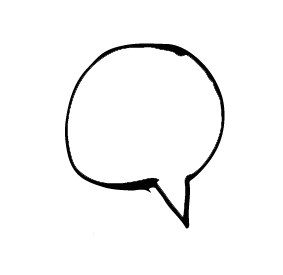 משחק/ת כדורגל במגרש שלי
הופעה בחו"ל
דיסנילנד
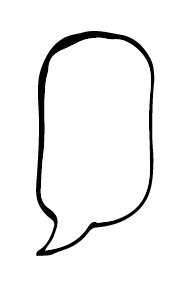 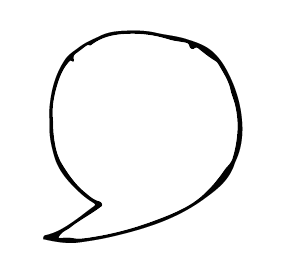 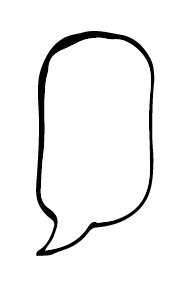 ישן בבית
תשובה משלכם
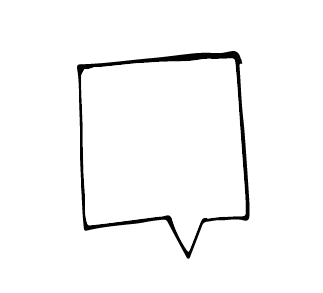 בשיעור נחשון
על שפת הבריכה\הים
איפה אתם על הסקאלה במקצוע של נחשון?....
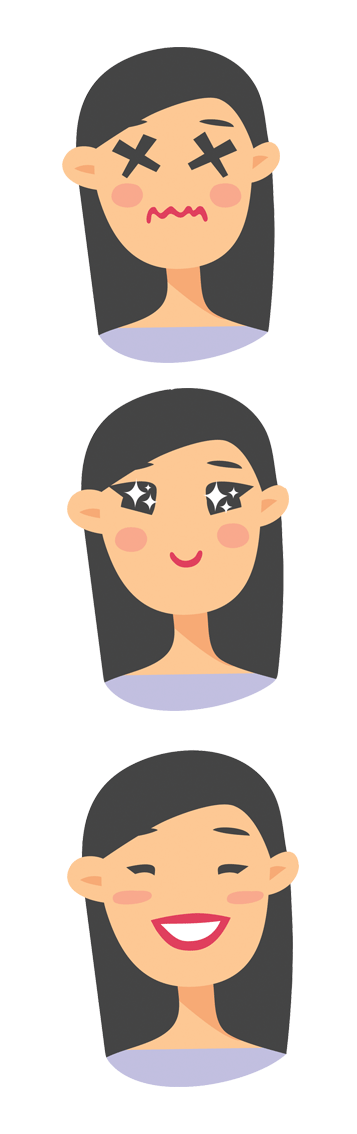 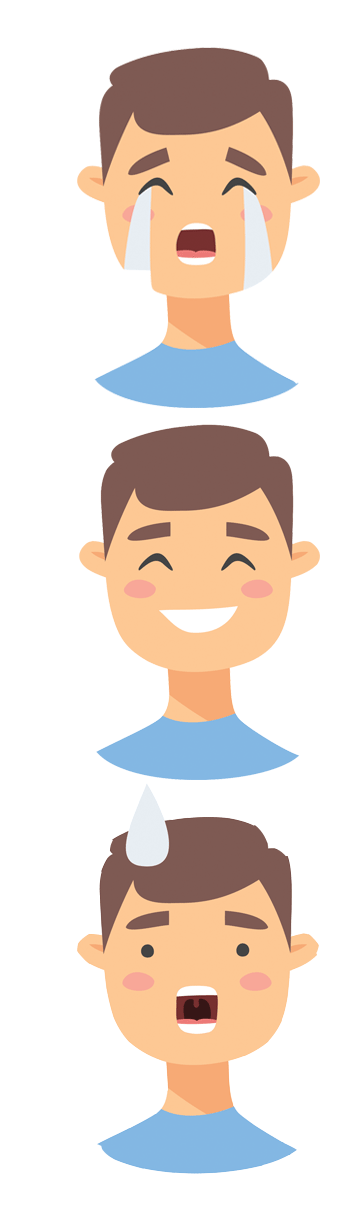 מיואש – 
חסר מוטיבציה
החרשנית
המאורגן
המעופפת
הרגוע, בעל בטחון עצמי
הלחוץ
עם יד על הלב, מה דעתכם על המקצוע שנרשמתם
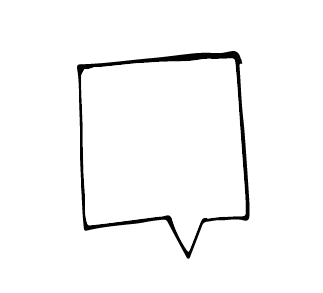 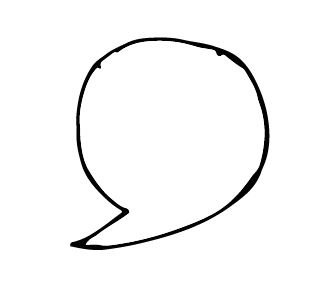 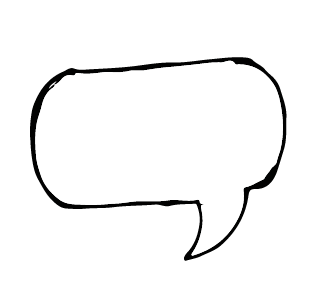 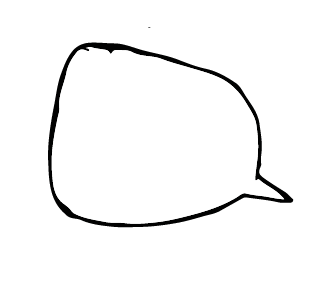 אם הייתי יכול הייתי מתחתן איתו.  מת עלי ואני מת עליו
משהו שצריך לעבור ואין מה לעשות
סבבה, לא הדרך האהובה עלי ביותר להעביר את הזמן
מוציא אותי מדעתי, המקצוע הכי קשה שיש
מה היית רוצה שיהיה בשיעור נחשון?
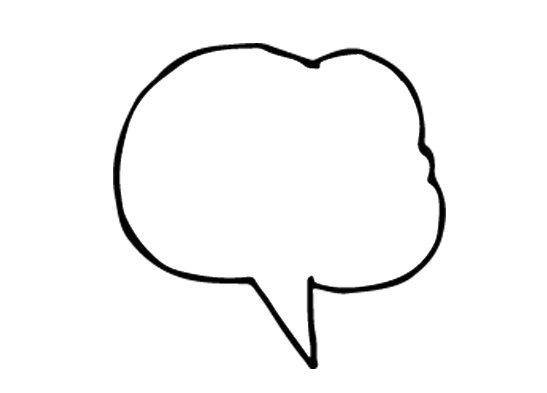 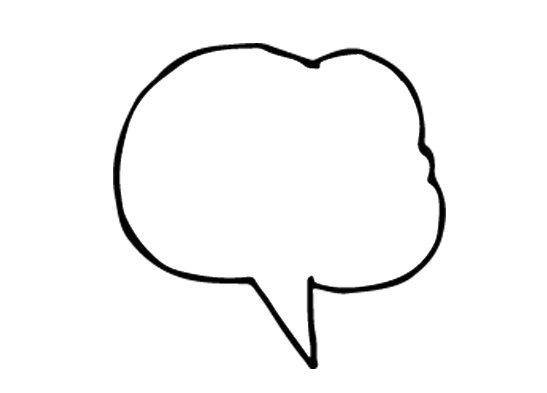 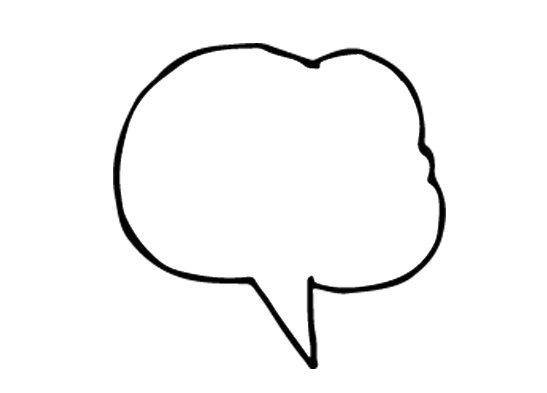 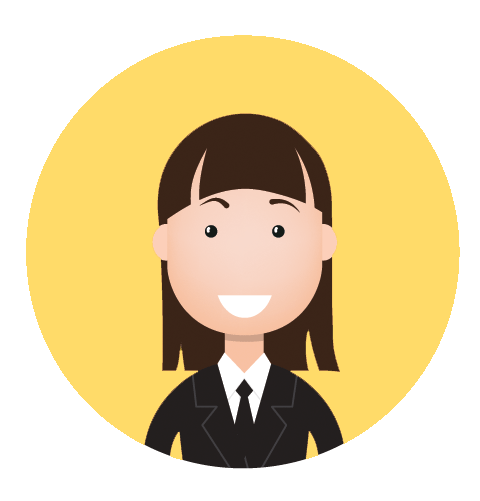 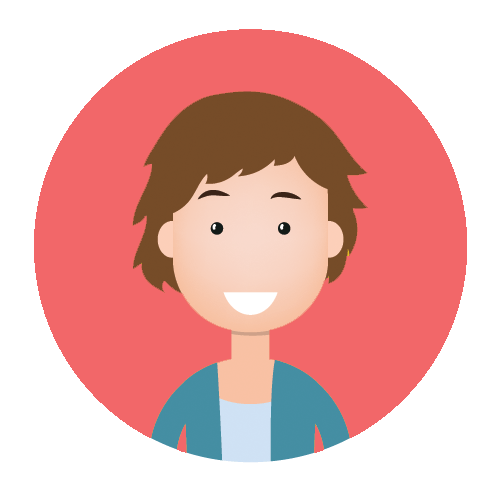 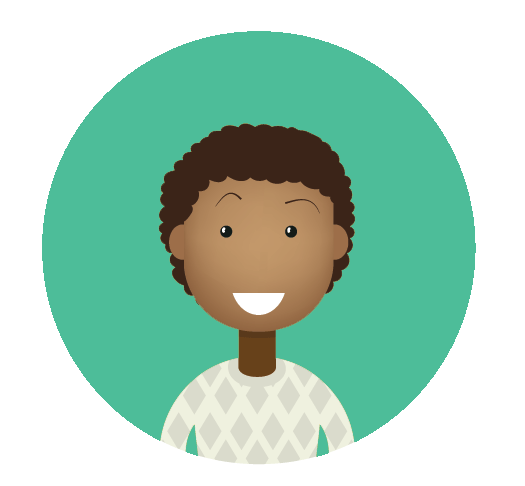 ומה אנחנו צריכים לעשות בשביל שנצליח?
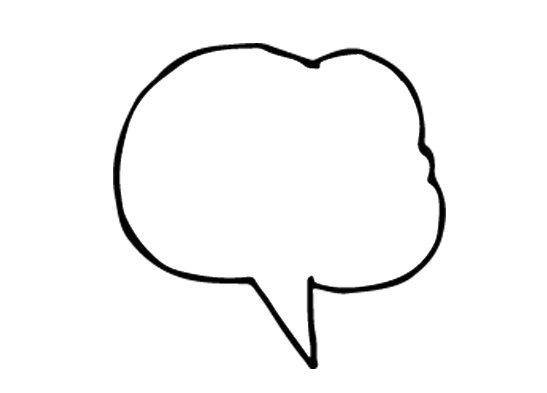 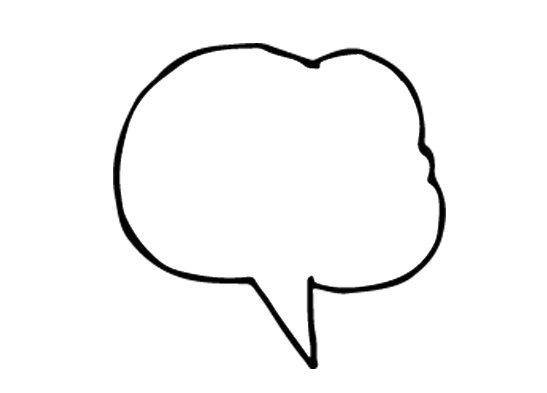 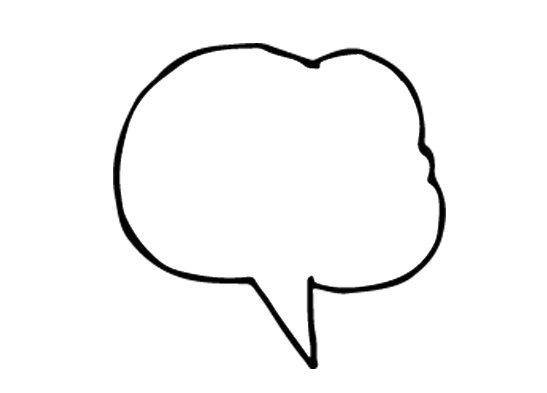 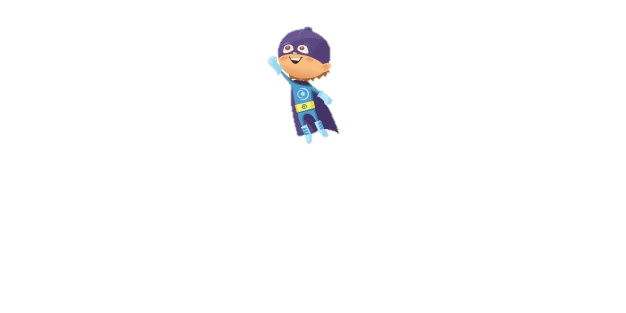 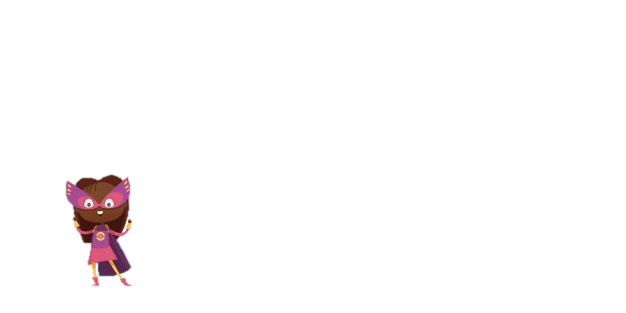 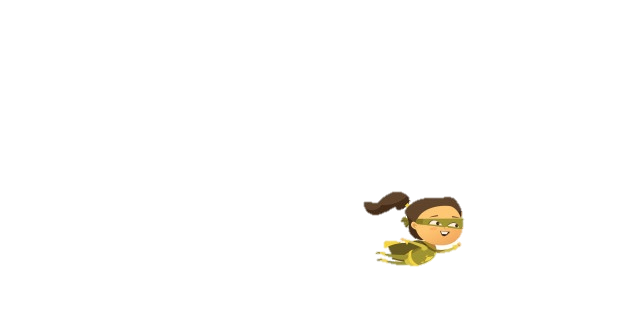 הדברים שחייבים לקרות בשביל שזה יעבוד
עונים לכל ההודעות, כולל תזכורות לשיעורים
מעדכנים מראש על שינויים, בהקדם האפשרי
קובעים יום ושעה קבועים שמתאימים לכוווווולם
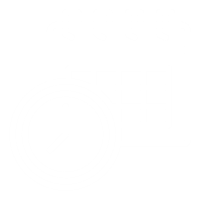 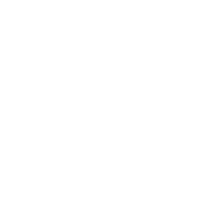 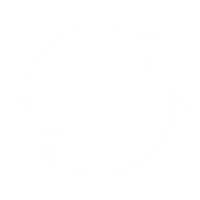 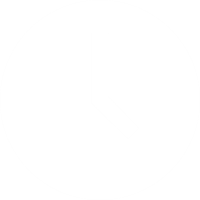 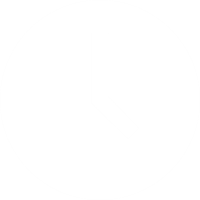 בשיעור פעילים ולומדים ביחד באוירה טובה
שולחים לפני השיעור שיעורי בית/נושא לתרגול
מגיעים בזמן לשיעורים, מתחברים 10 דקות לפני
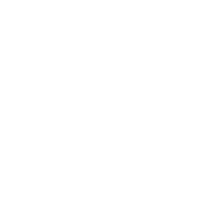 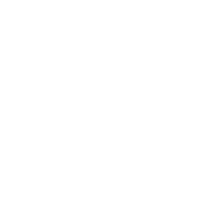 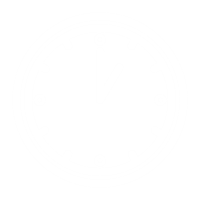 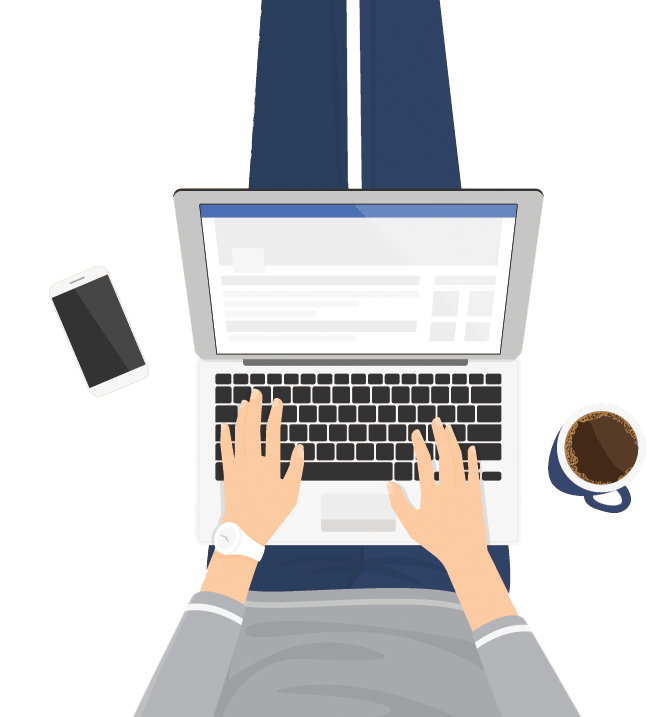 מתרגלים בכיף ב- WebEx
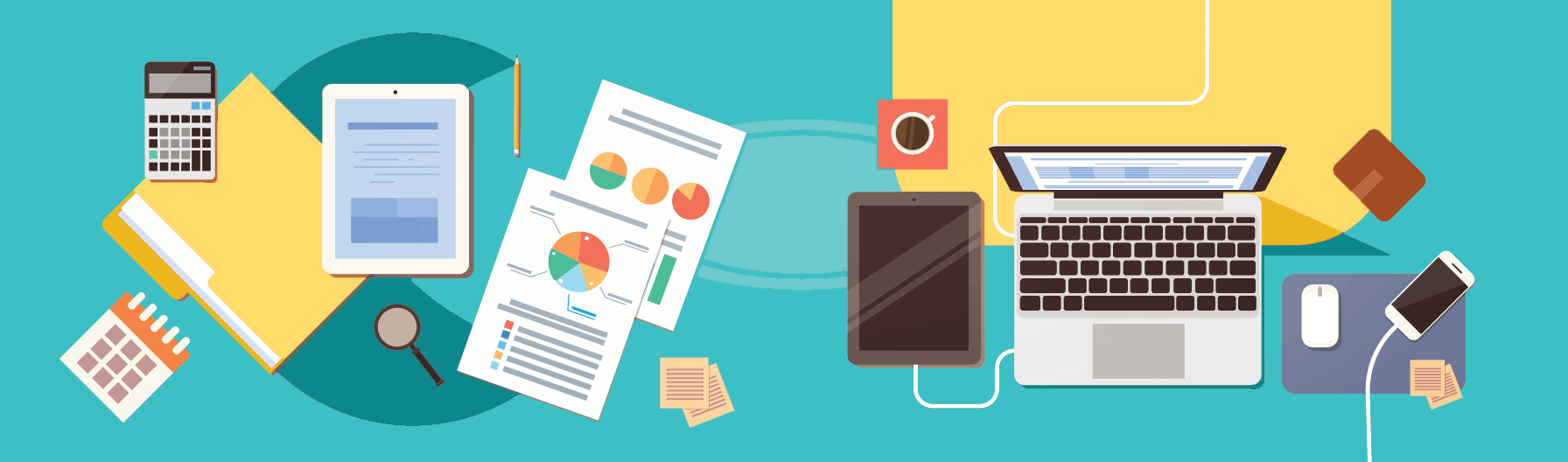 שומעים אותי?
תבדקו שהמיקרופון שלכם על ON
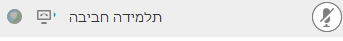 נוודא שכולנו רואים את התמונה המלאה
כולם רואים את המסגרת האדומה של המצגת?

אפשר להגדיל ולהקטין עם

בצד השמאלי התחתון של המסך
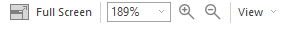 Webex – איך נראה?
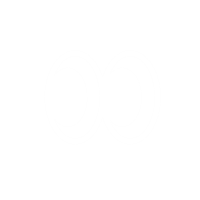 תפריטים
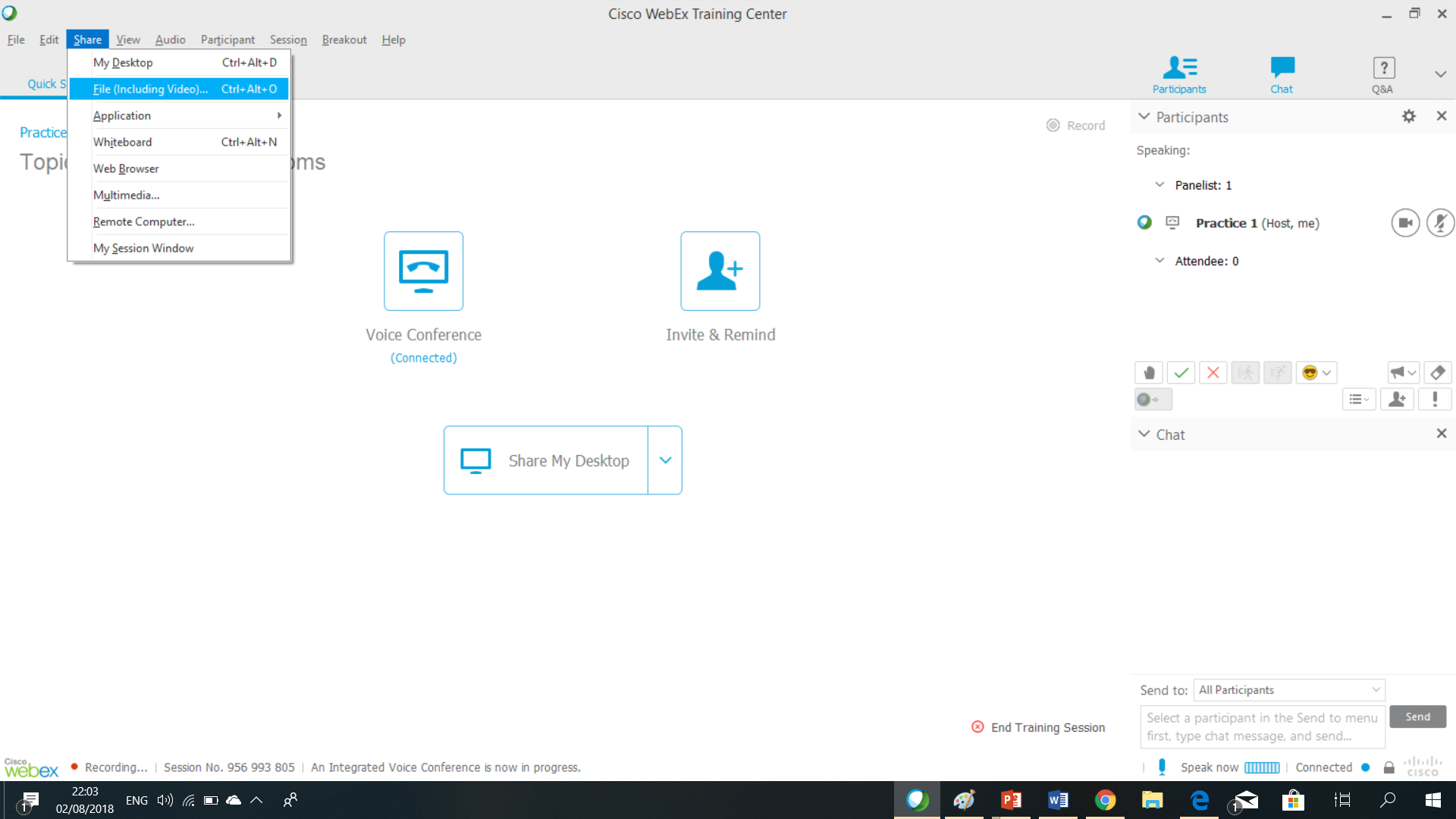 משתתפים
צ'אט ואימוג'ים(תכתבו אם לא שומעים אתכם)
Webex – בדיקת סאונד
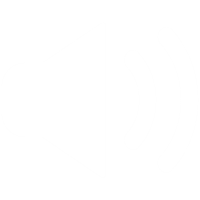 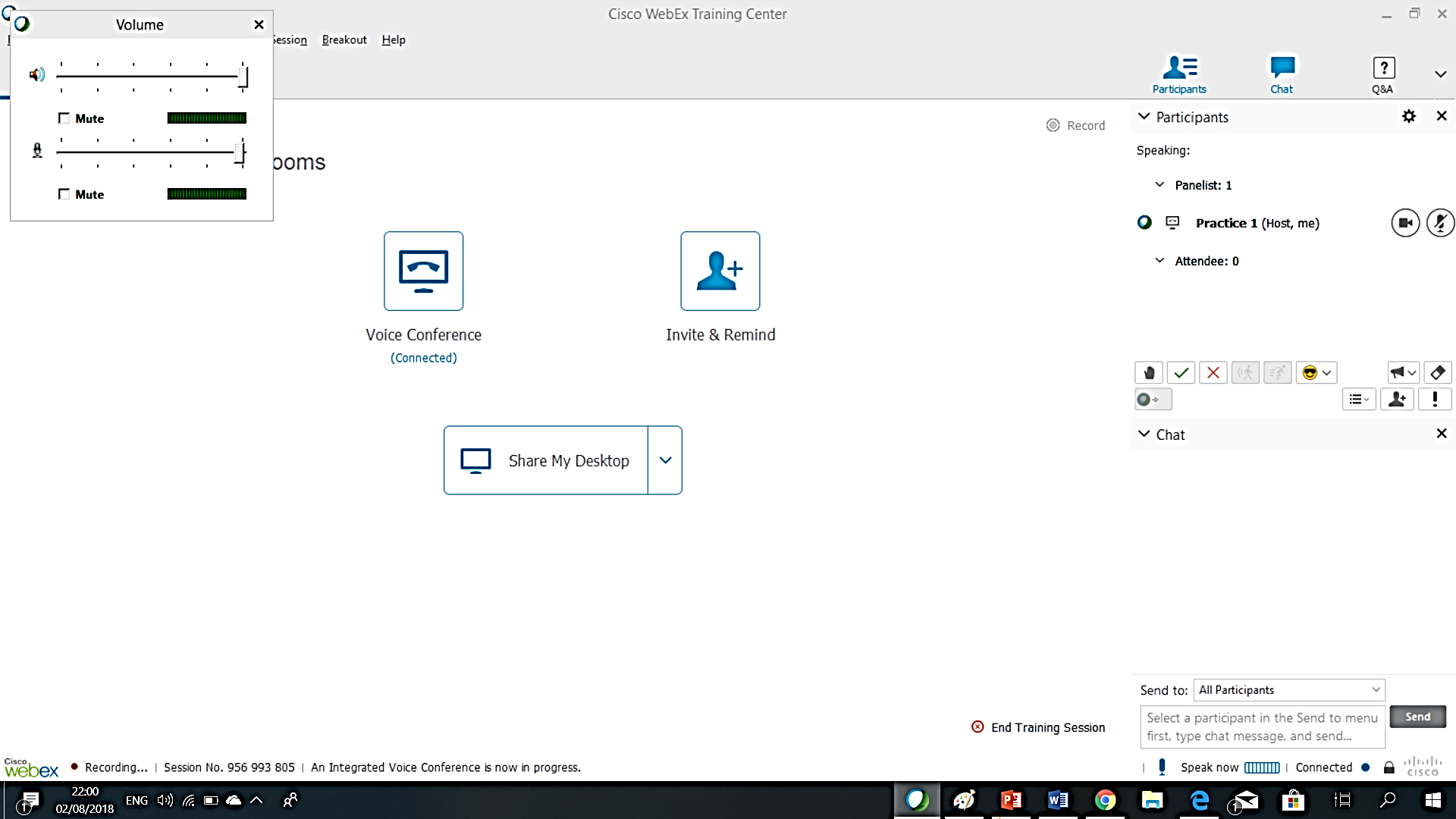 תחת Audio
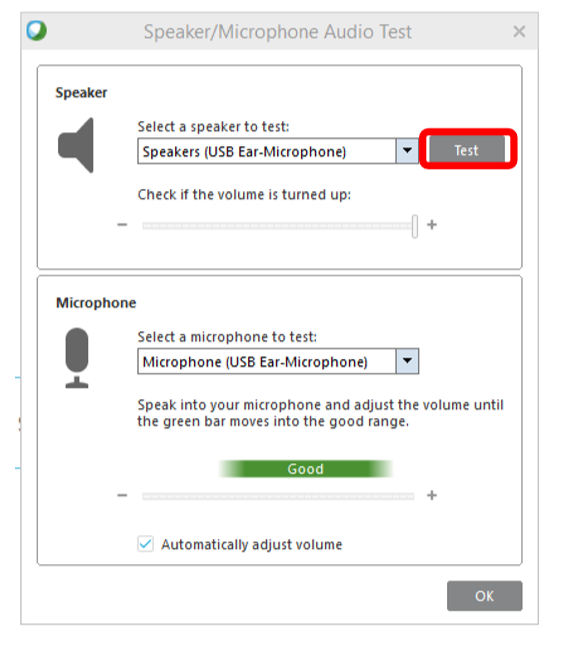 Webex – סרגל הכלים
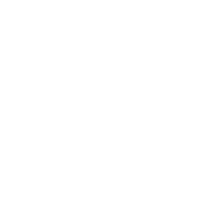 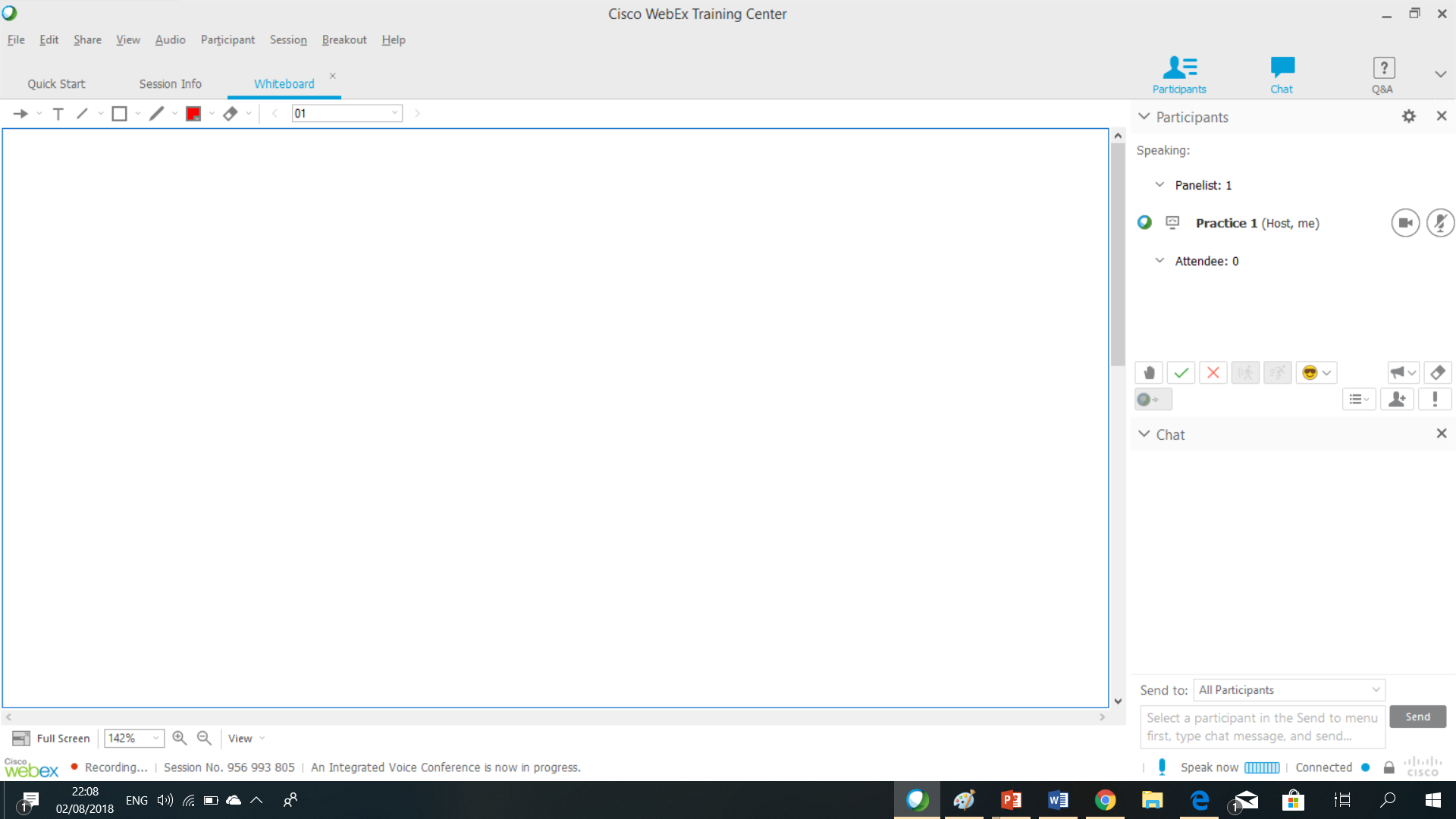 כלים
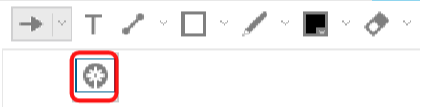 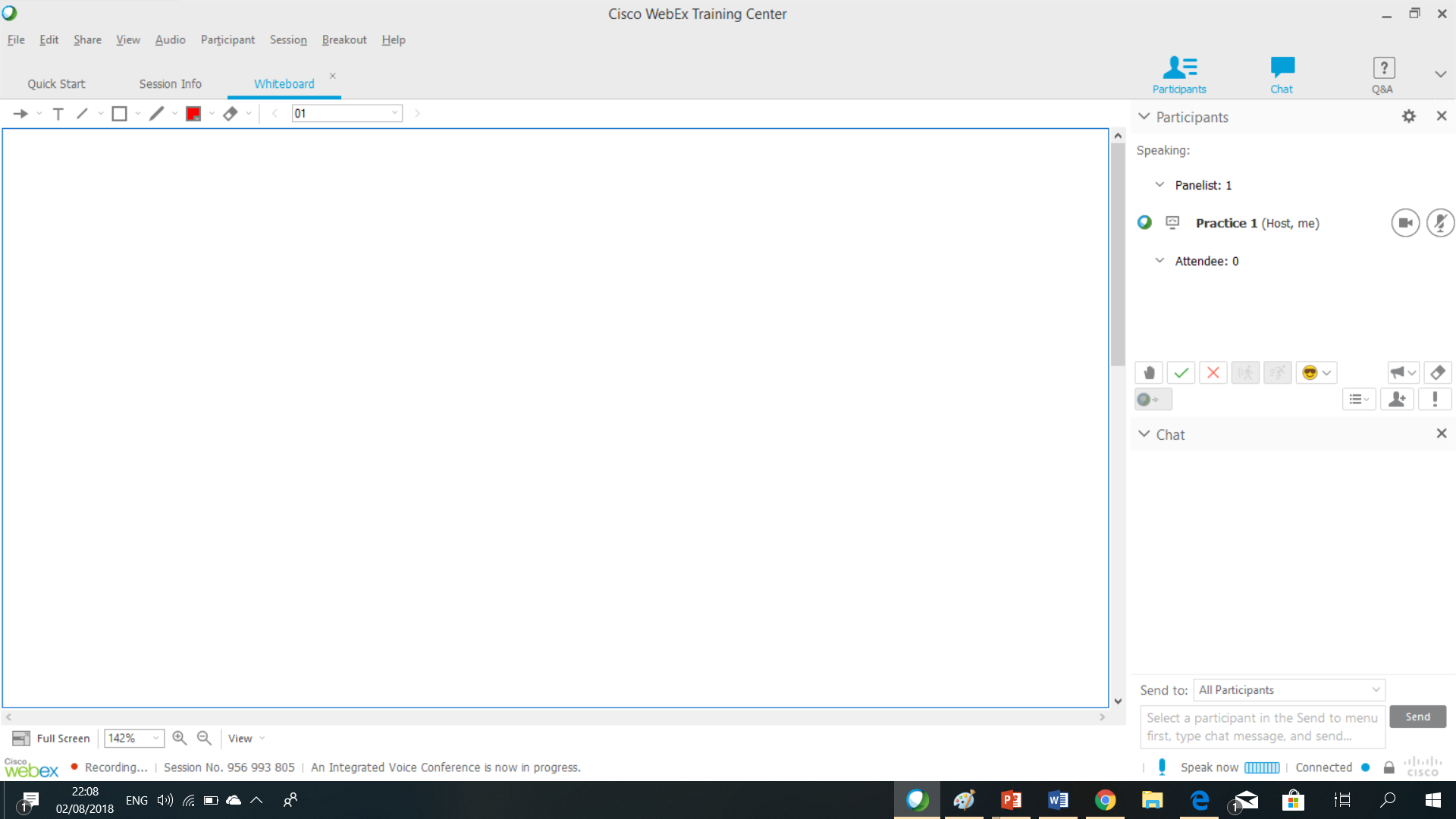 Webex – סרגל הכלים
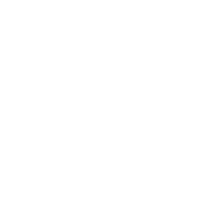 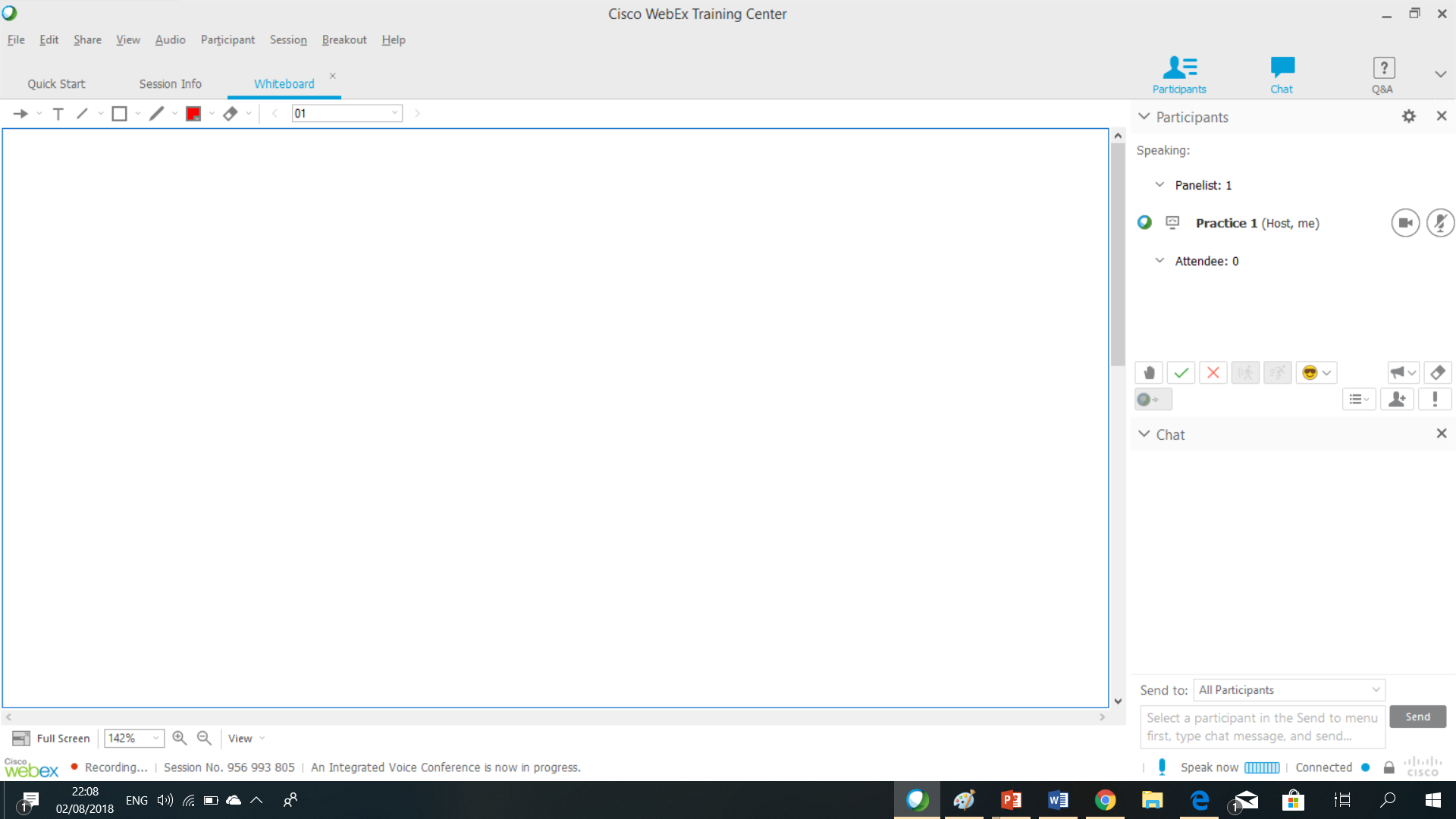 כלים
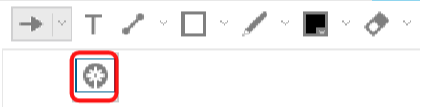 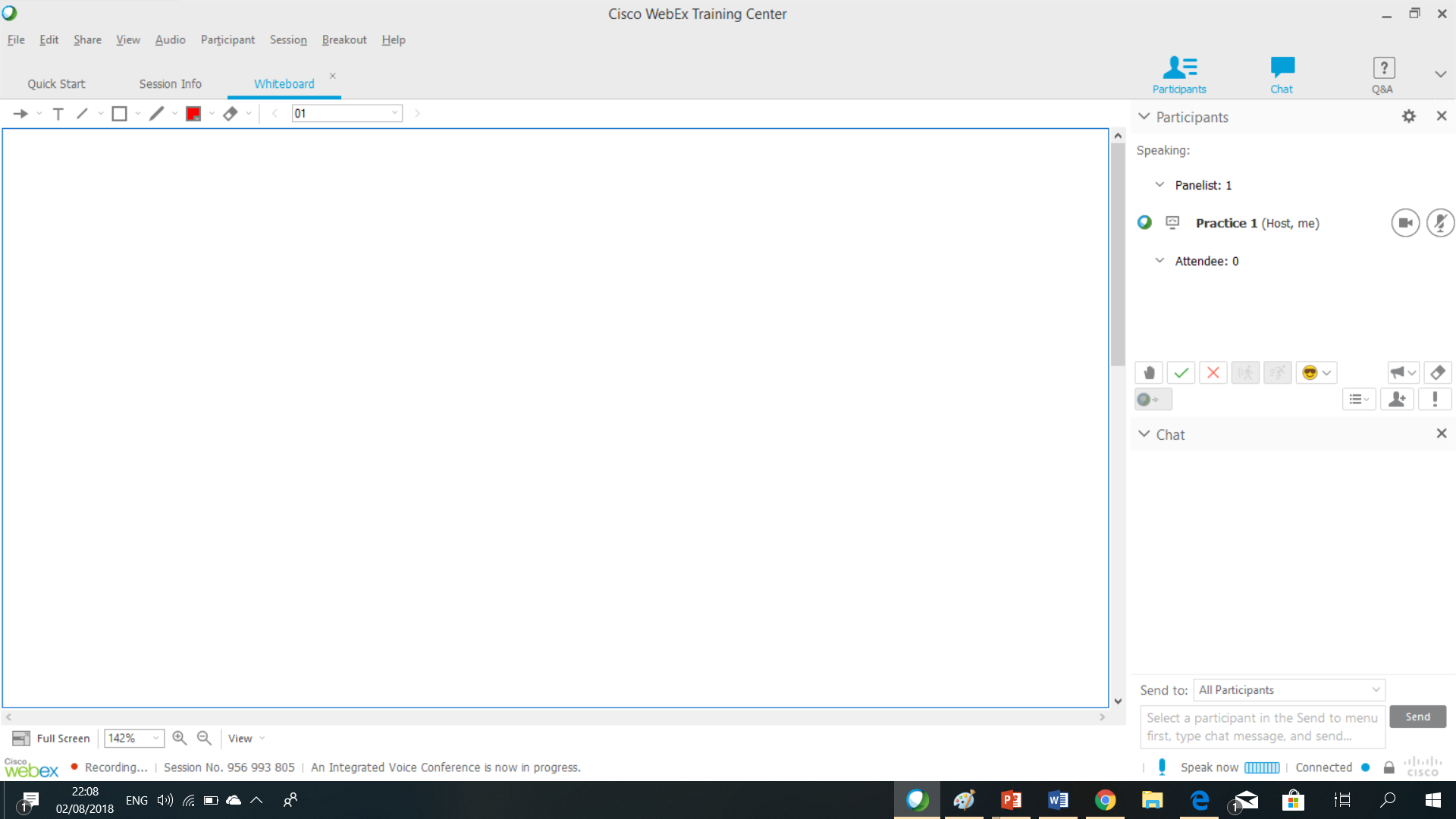 לכל כלי בסרגל הכלים יש תפריט. כדי לפתוח אותו, יש ללחוץ על החץ הקטן מימין לכלי
Webex – סרגל הכלים
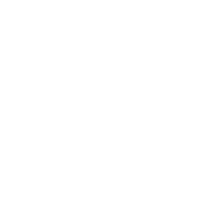 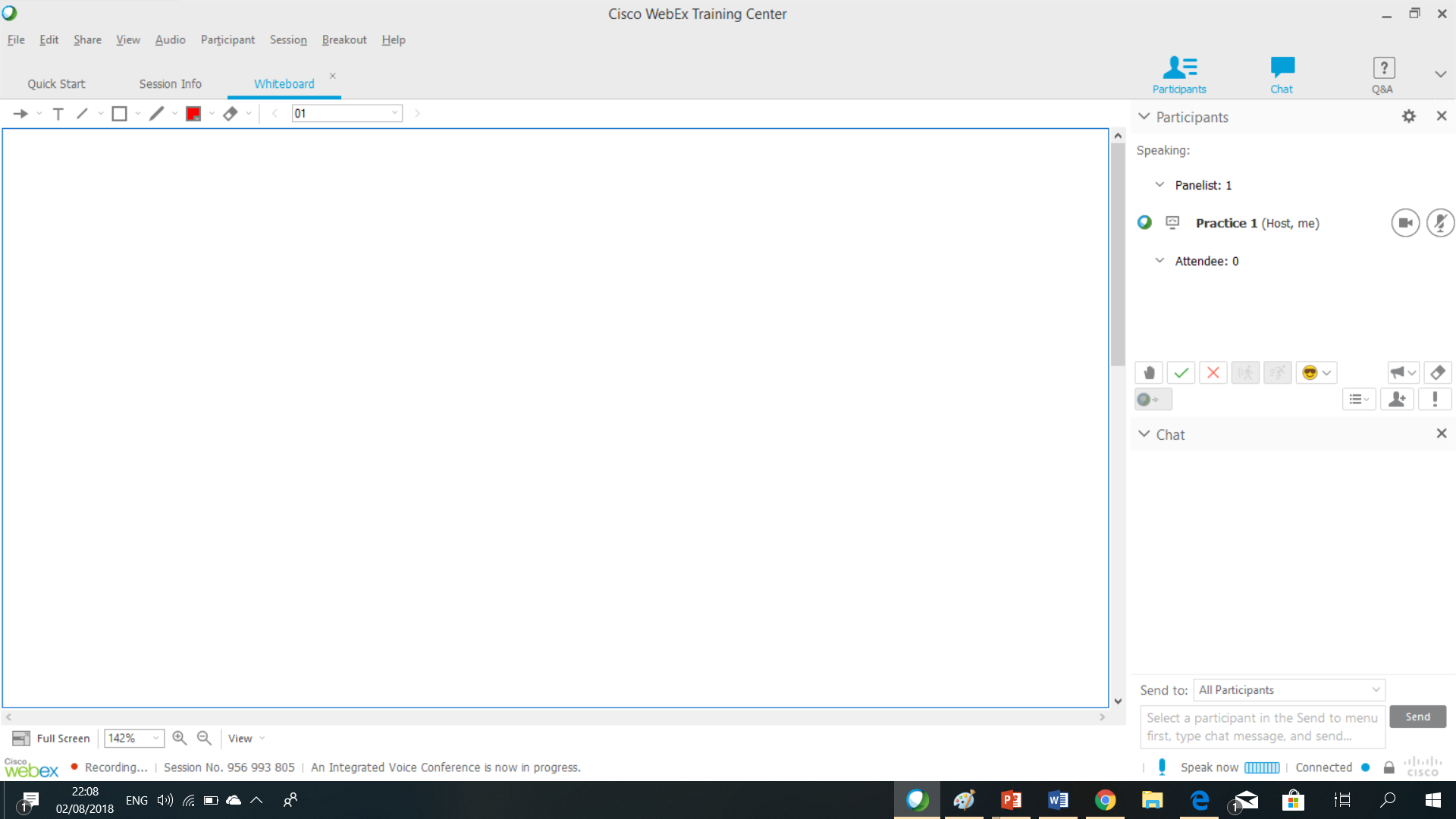 כלים
הוספת תיבת טקסט
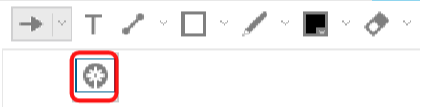 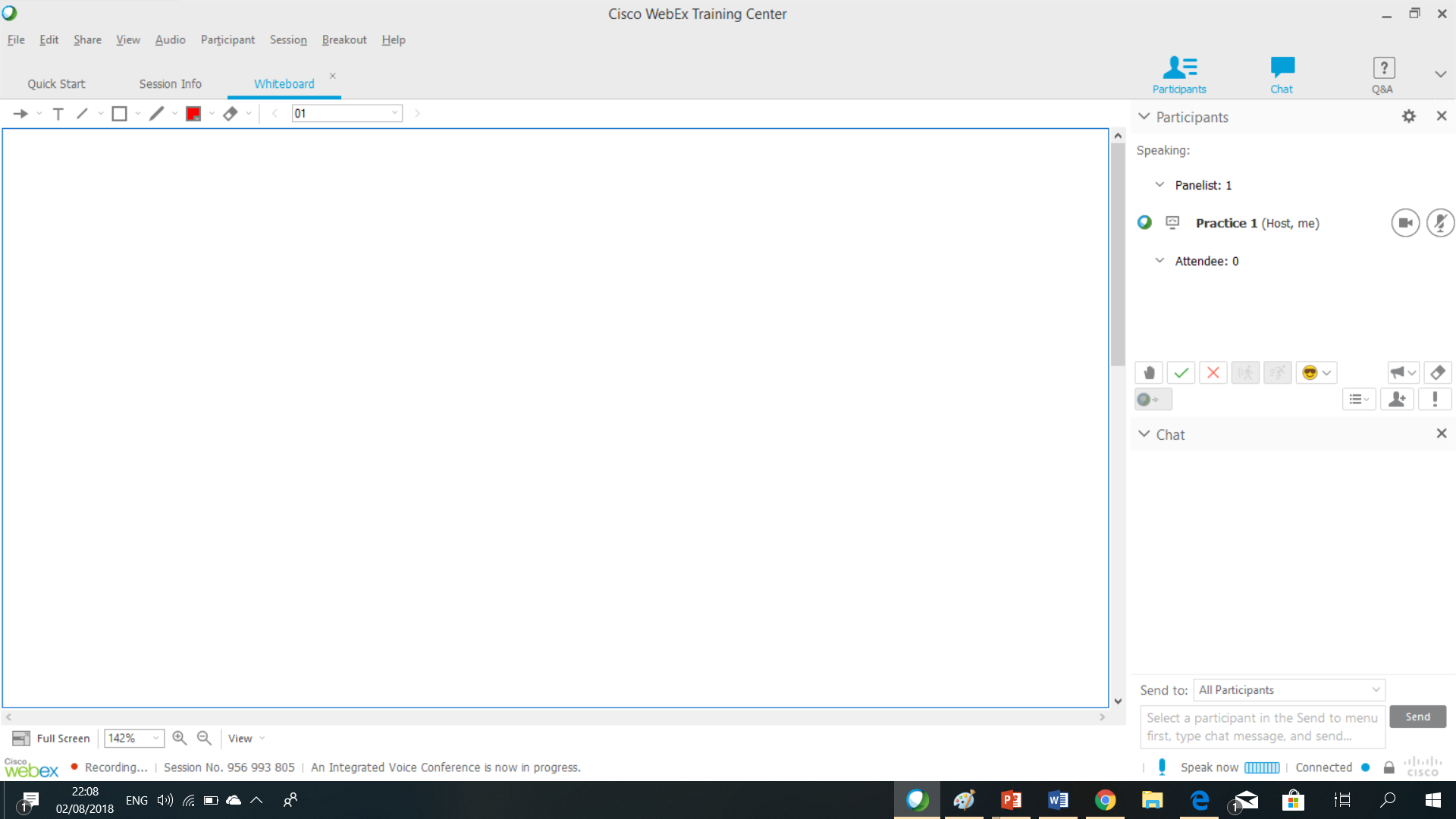 Webex – סרגל הכלים
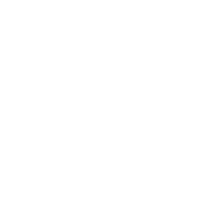 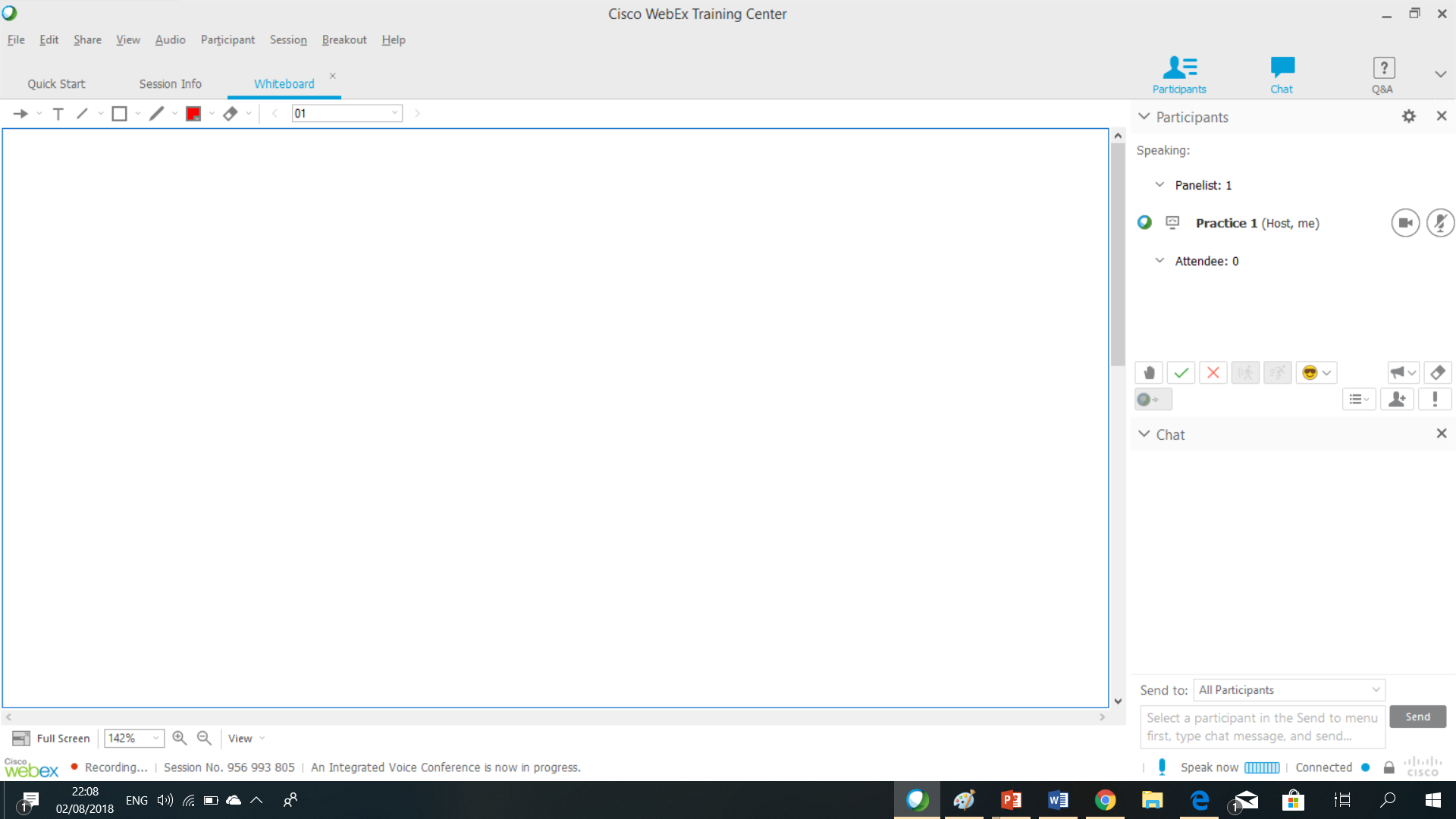 כלים
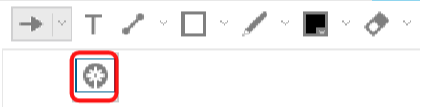 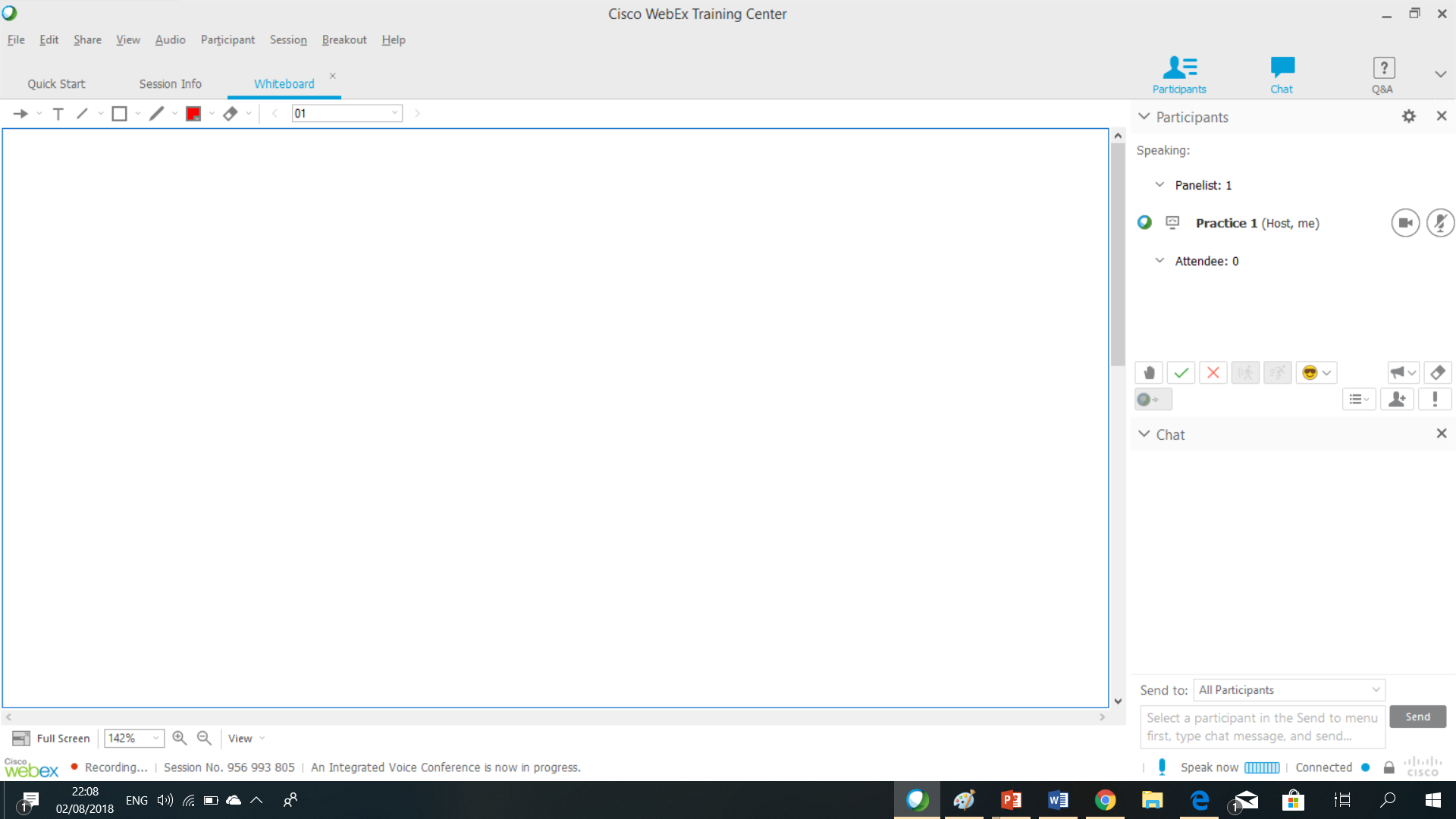 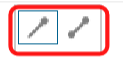 הוספת קו ישר
Webex – סרגל הכלים
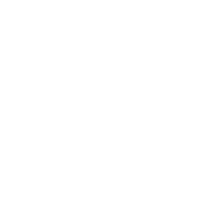 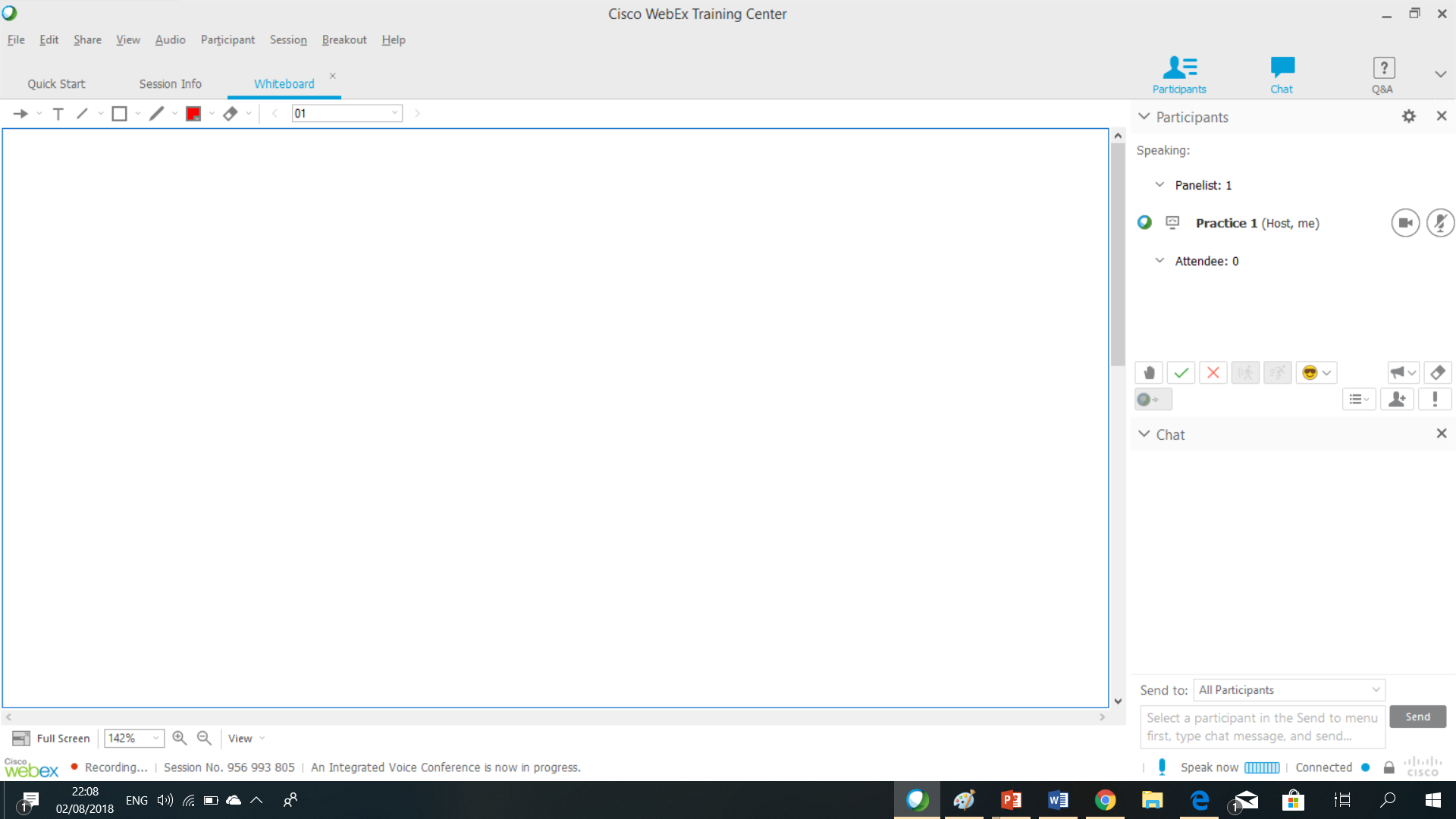 כלים
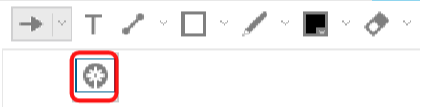 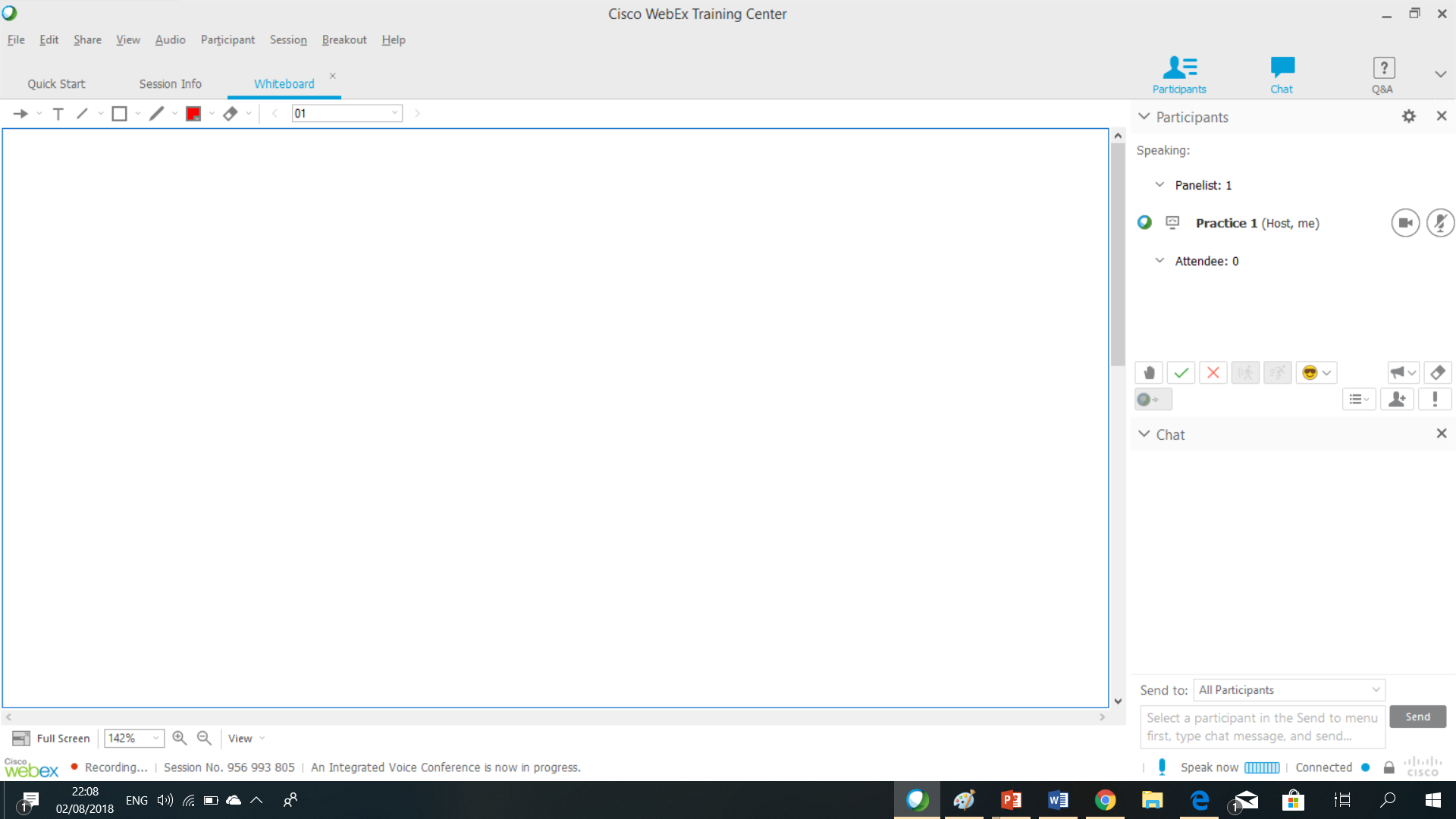 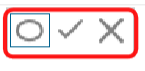 הוספת צורות (לחיצה על shift  יוצרת צורות סימטריות)
Webex – סרגל הכלים
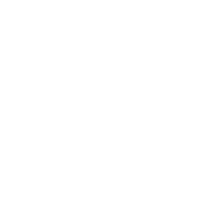 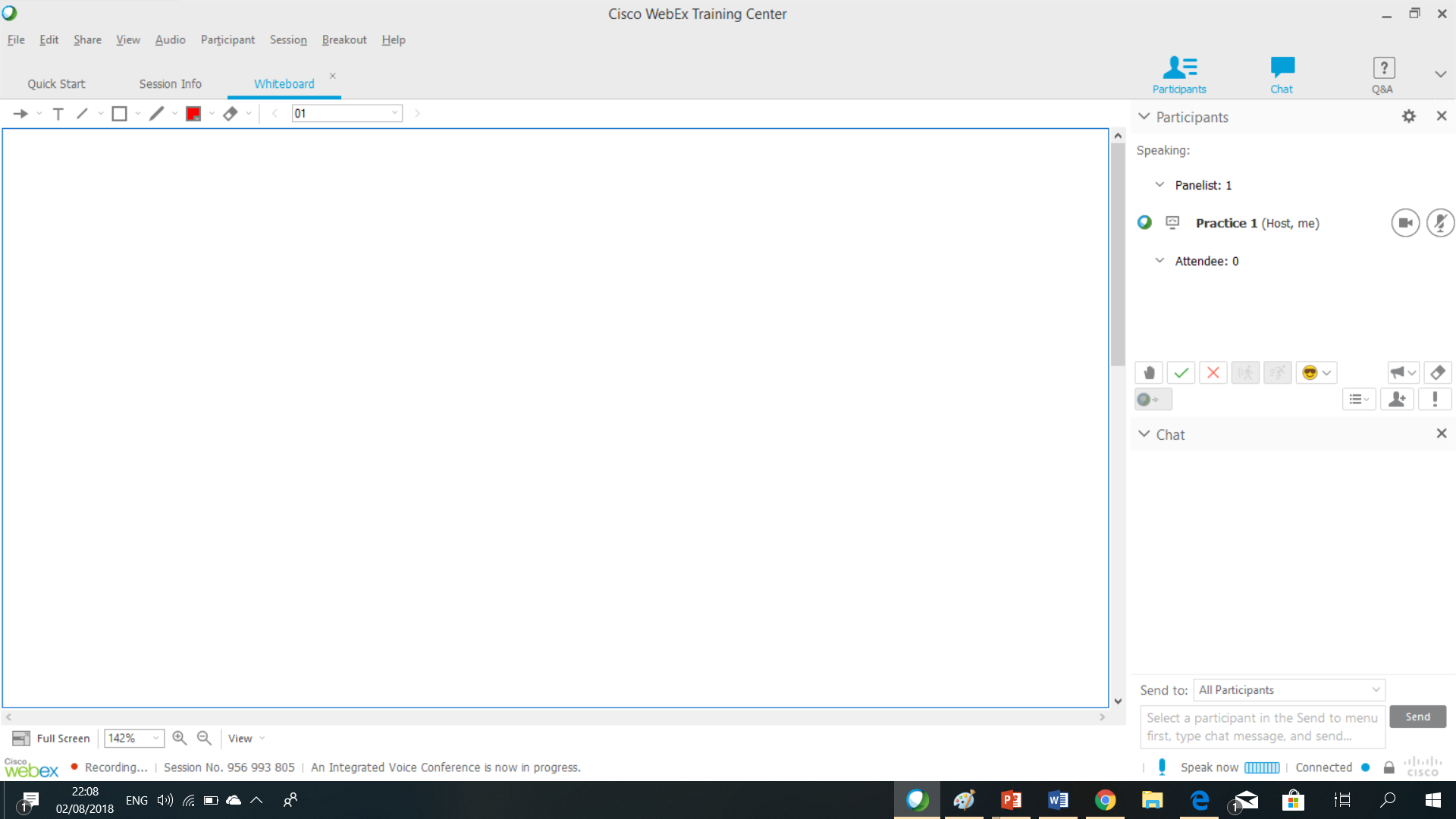 שינוי צבע (בהיר משמש כמרקר)
כלים
החלפה ממרקר עבה לעיפרון דק וחזרה
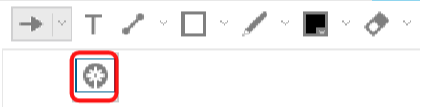 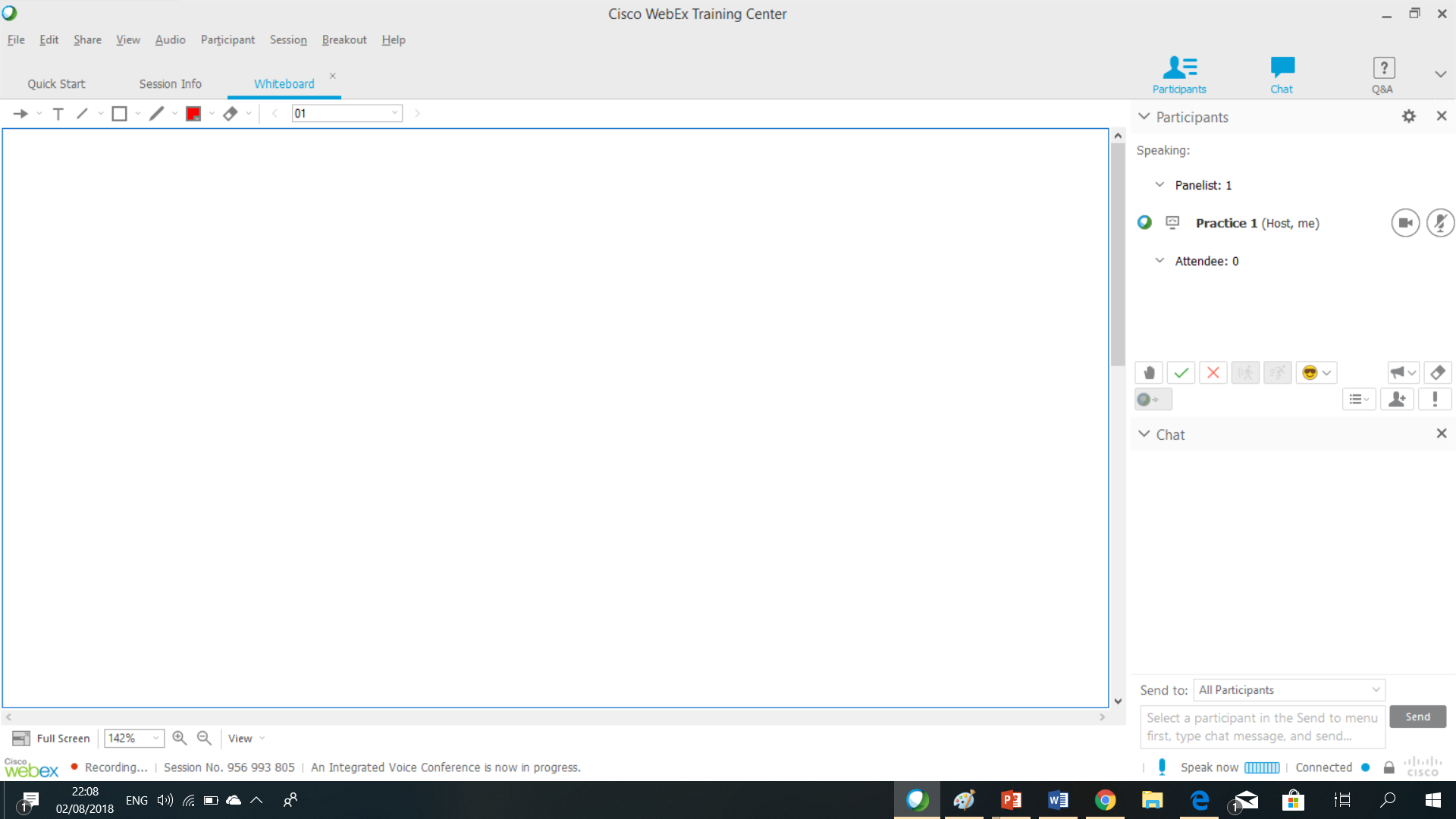 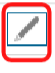 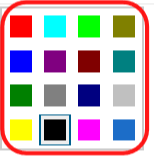 Webex – סרגל הכלים
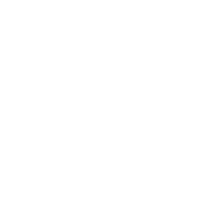 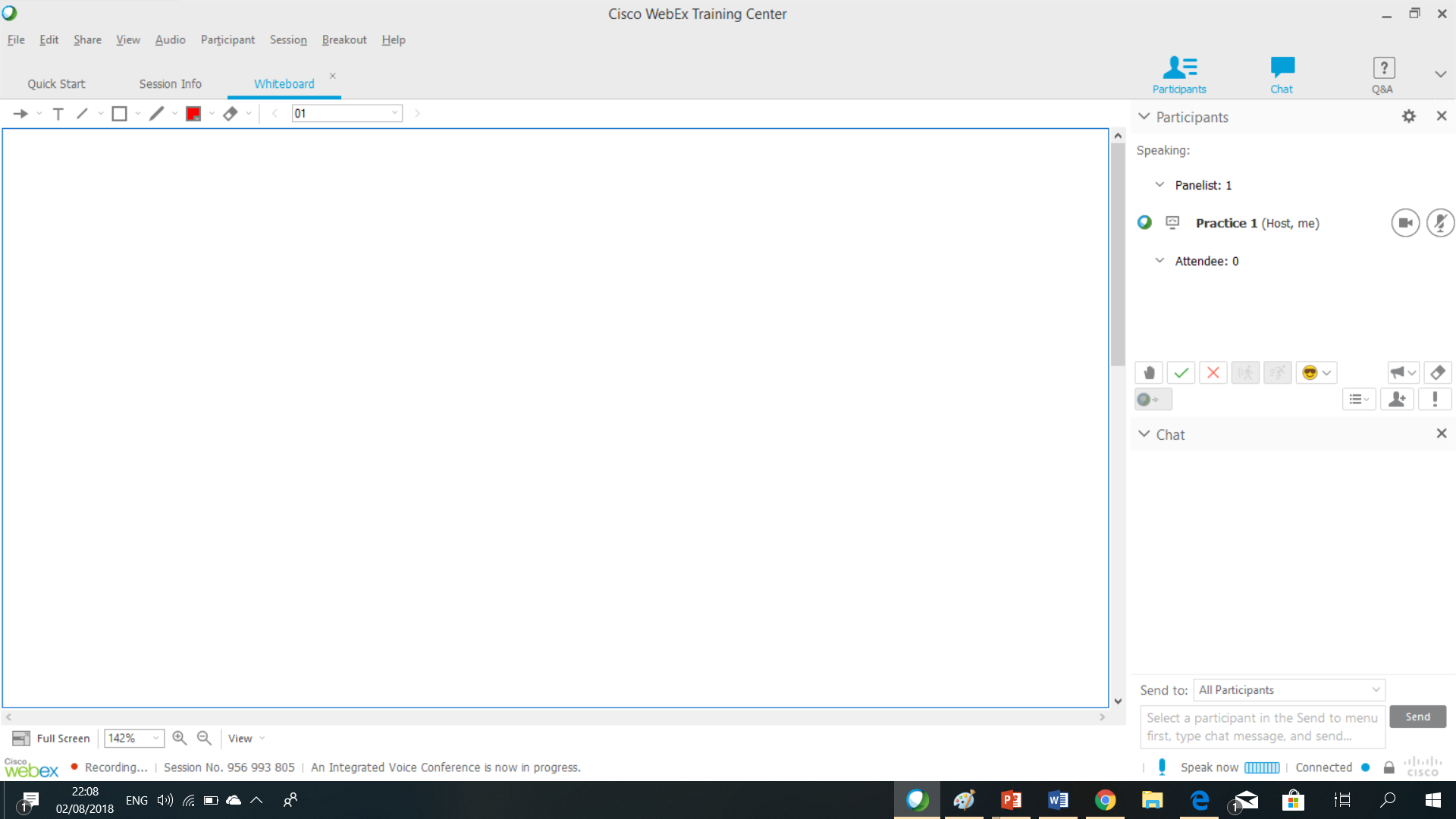 כלים
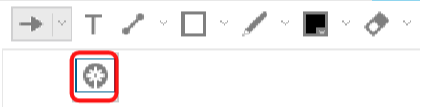 מחיקה
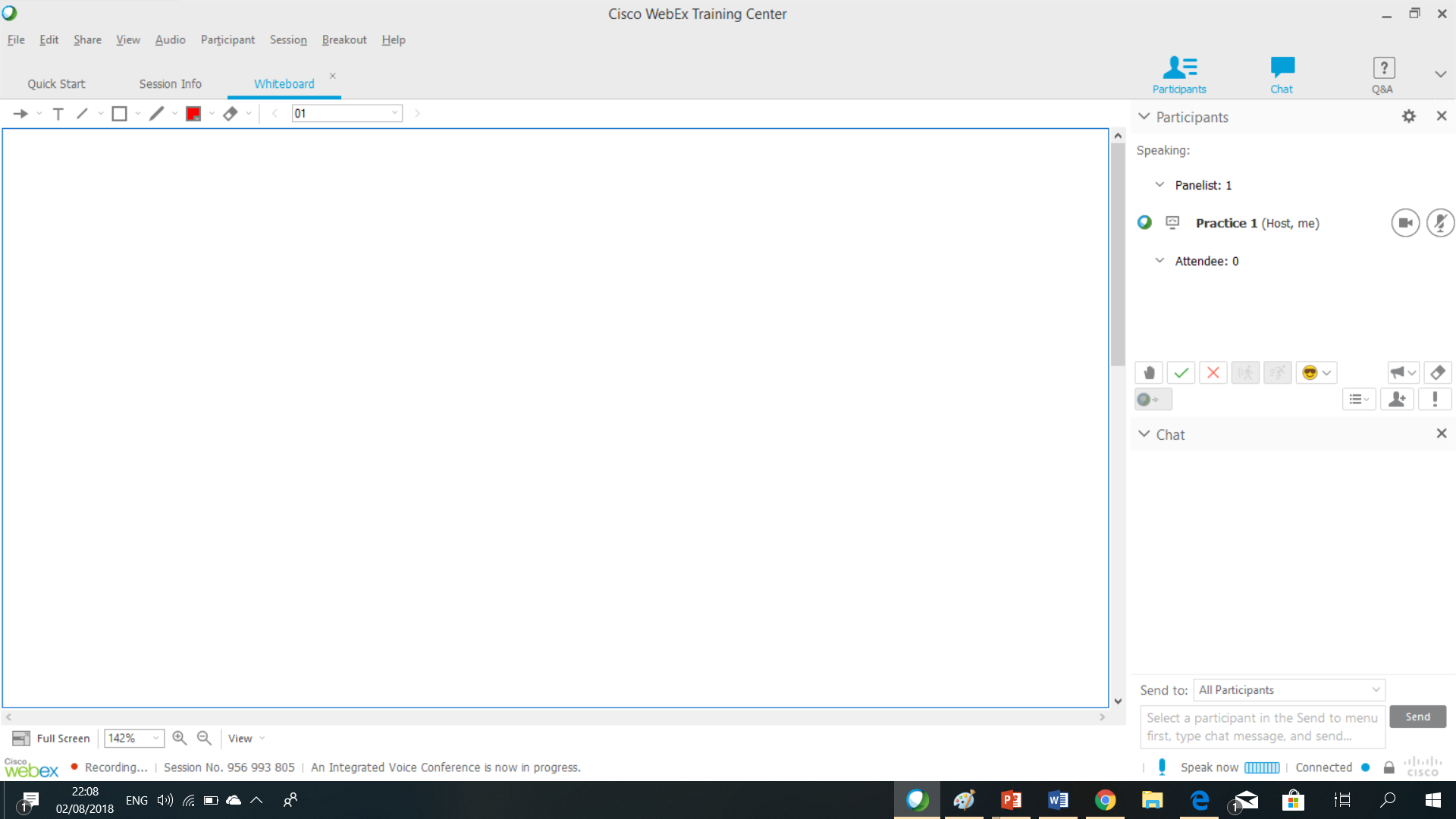 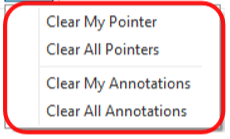 Webex – שמירה בשם ל PDF
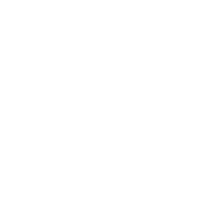 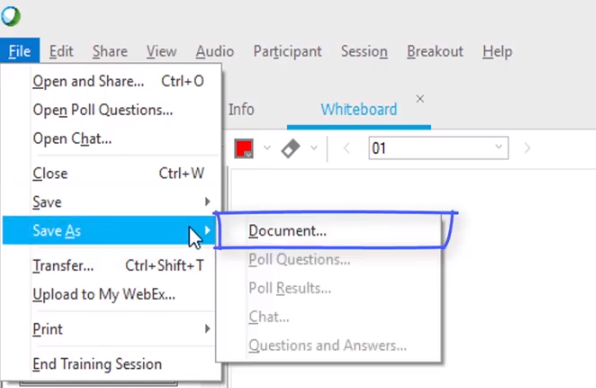 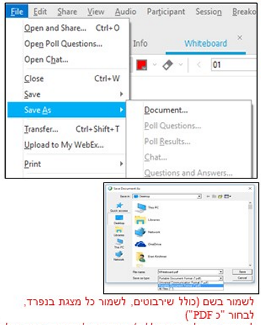 לבחור ב PDF
זה הזמן לבדוק את היצירתיות והדמיון שלכם
בואו נצייר איש/ה וניתן לו/לה שם ☺
אפשר לסמן גם בחץ עם שם-איפה אפי?
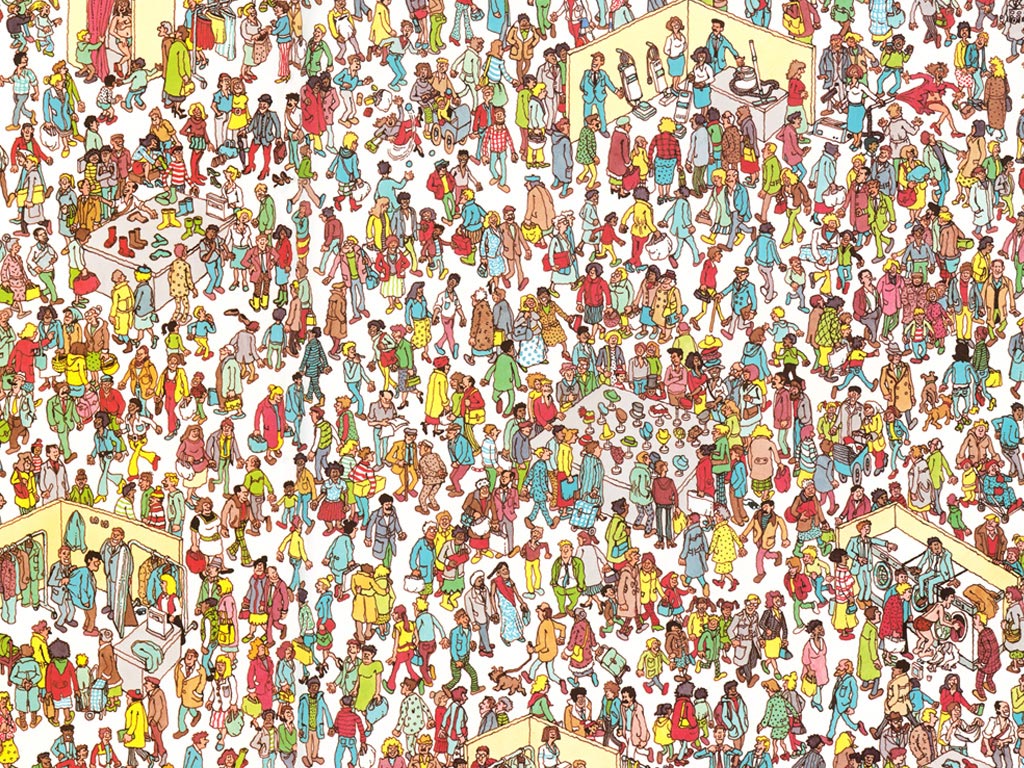 עכשיו בואו נמצא כמה ממתקים!!!
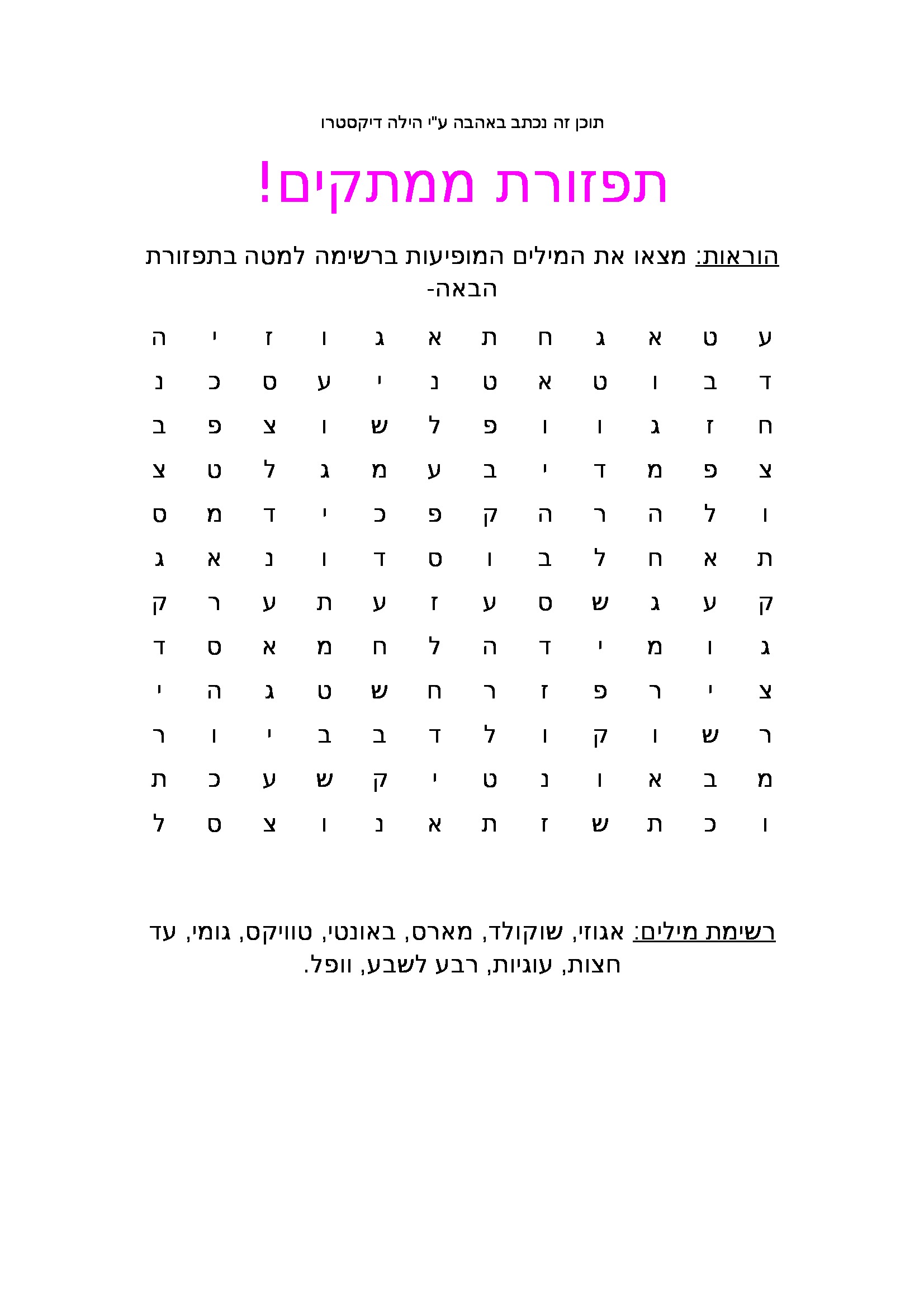 המילים 
ש _____ ימצא:
המילים 
ש _____ ימצא:
המילים 
ש _____ ימצא:
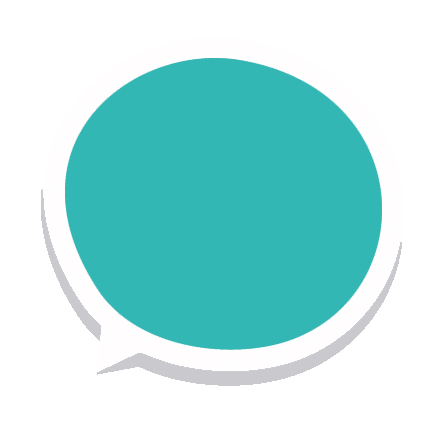 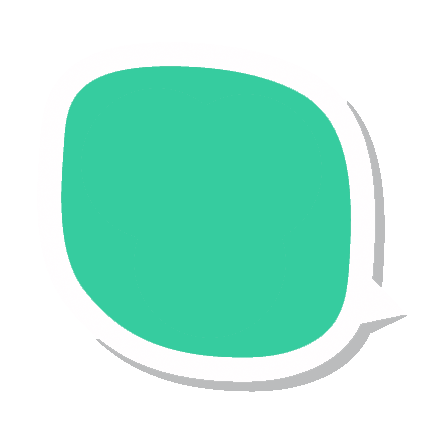 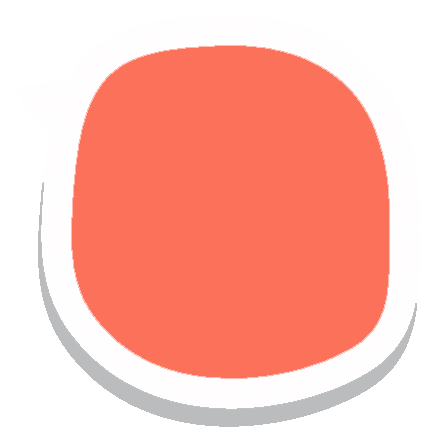 עד חצות
מארס
רבע לשבע
שוקולד
עוגיות
טוויקס
אגוזי
באונטי
גומי
עכשיו בואו נמצא כמה ממתקים!!! - פתרון
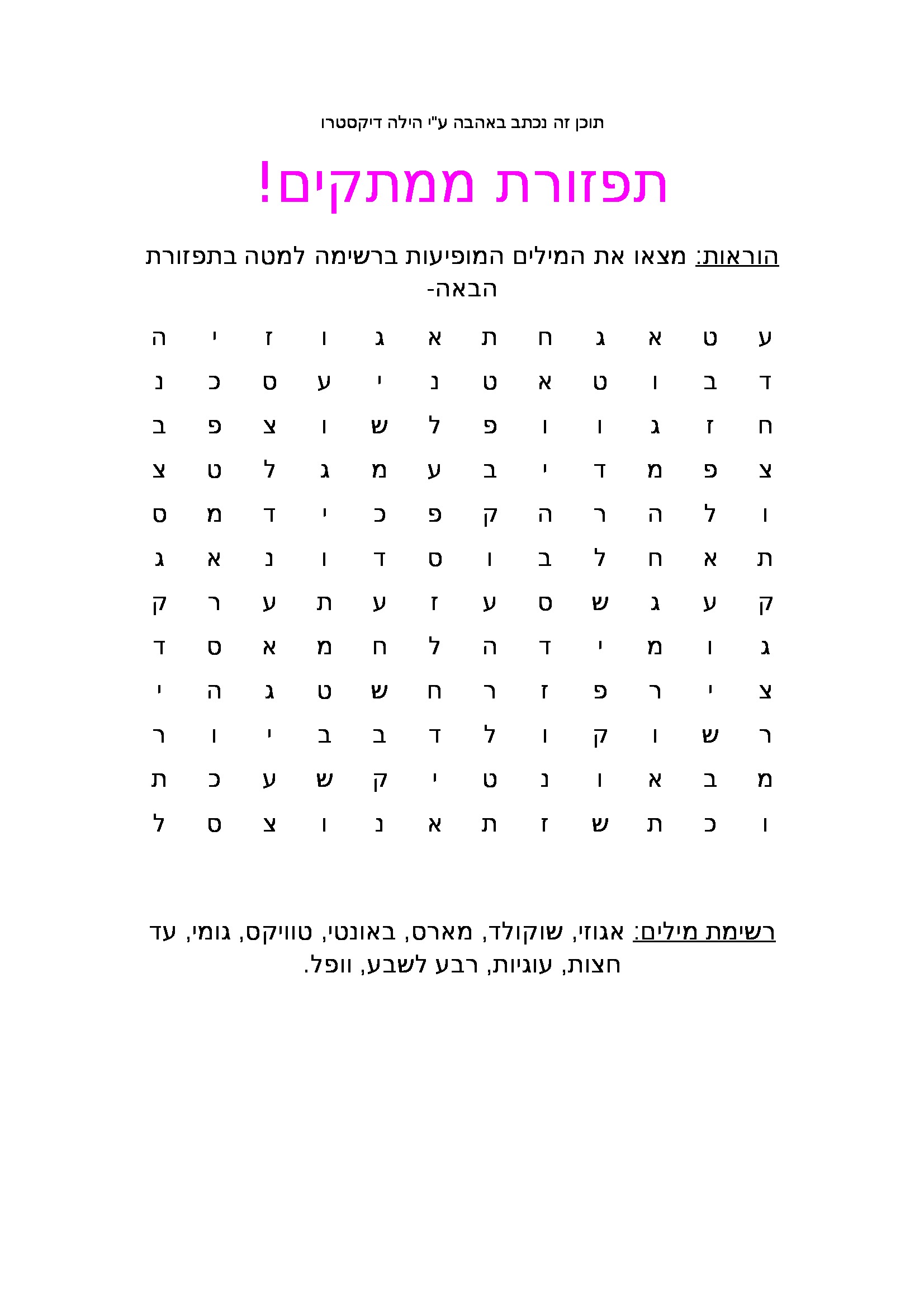 המילים 
ש _____ ימצא:
המילים 
ש _____ ימצא:
המילים 
ש _____ ימצא:
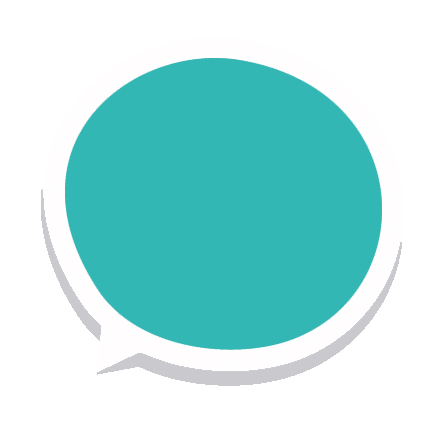 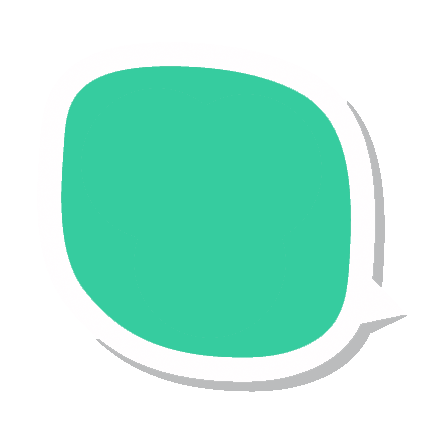 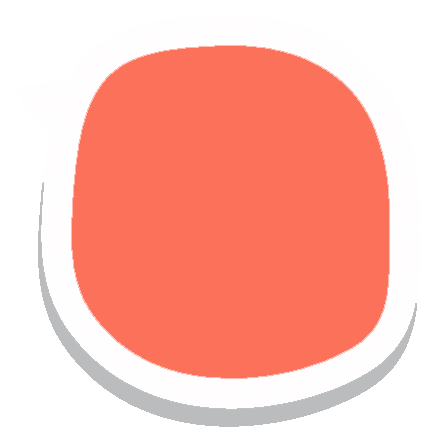 עד חצות
מארס
רבע לשבע
שוקולד
עוגיות
טוויקס
אגוזי
באונטי
גומי
מה המילה החסרה?
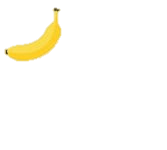 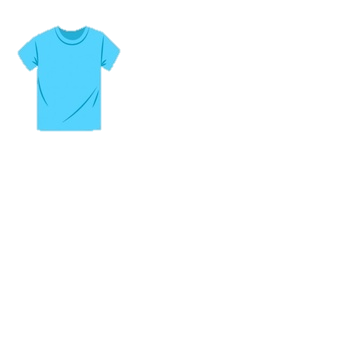 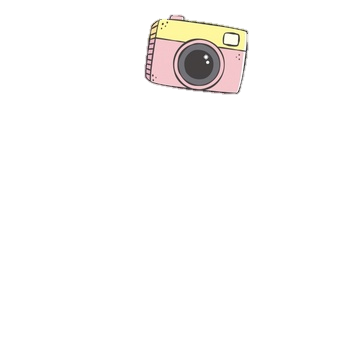 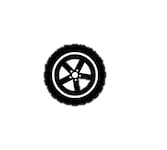 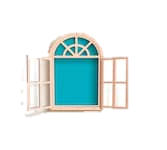 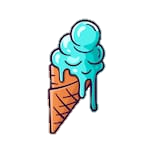 מה המילה החסרה? - פתרון
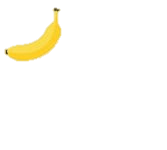 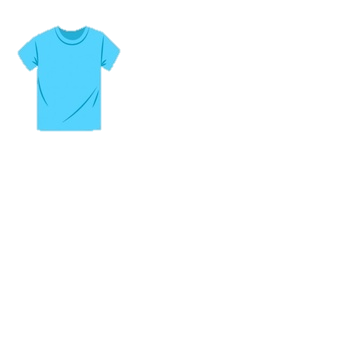 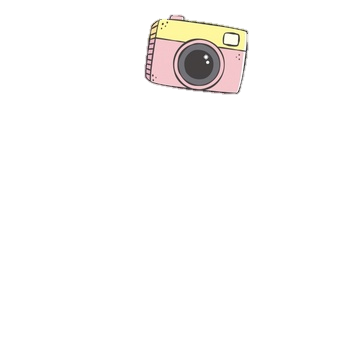 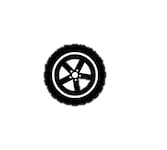 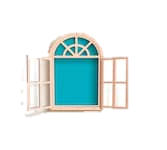 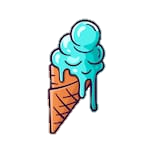 אז למתי קובעים
אפשרות ד
אפשרות ג
אפשרות ב
אפשרות א
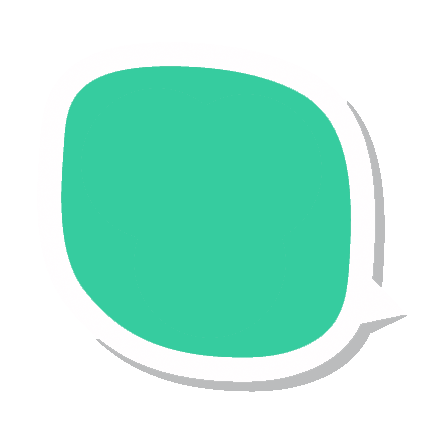 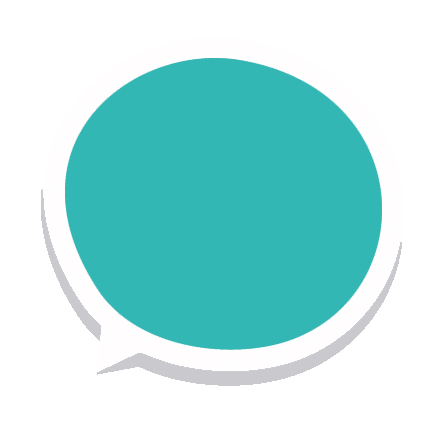 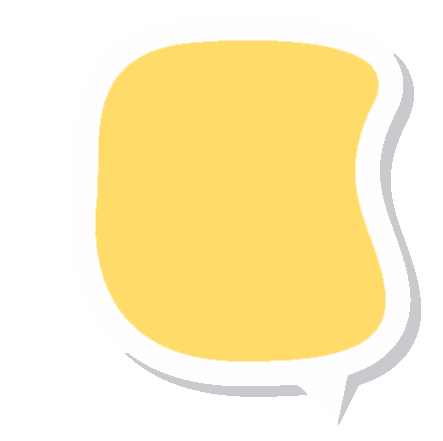 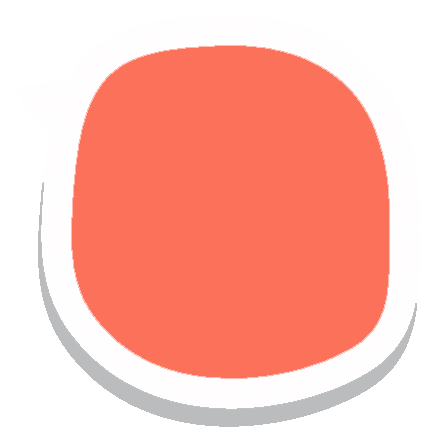 כל אחד מוזמן לסמן את האפשרויות שמתאימות לו
אני מאחל/ת לעצמי השנה
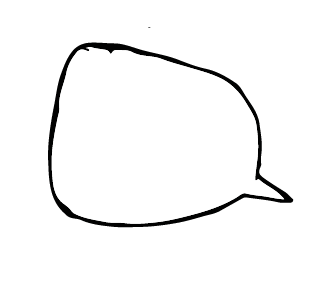 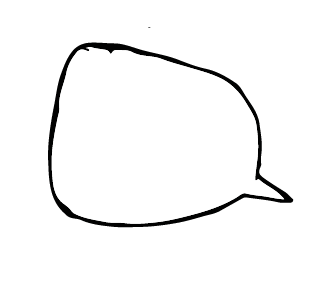 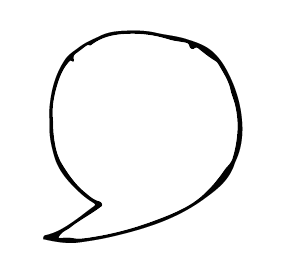 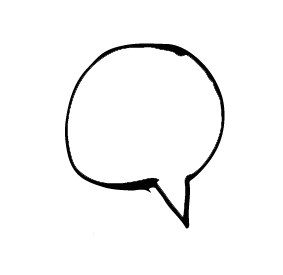 הצלחה
ביטחון עצמי
שמחה
שיתוף פעולה
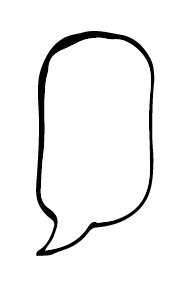 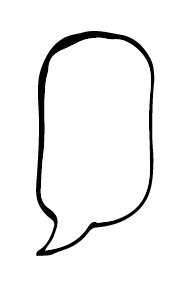 הנאה
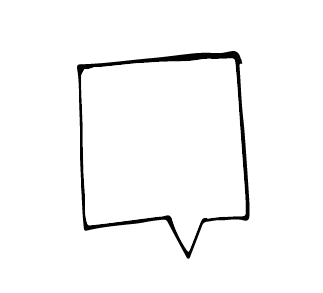 צמיחה
הישגים גבוהים
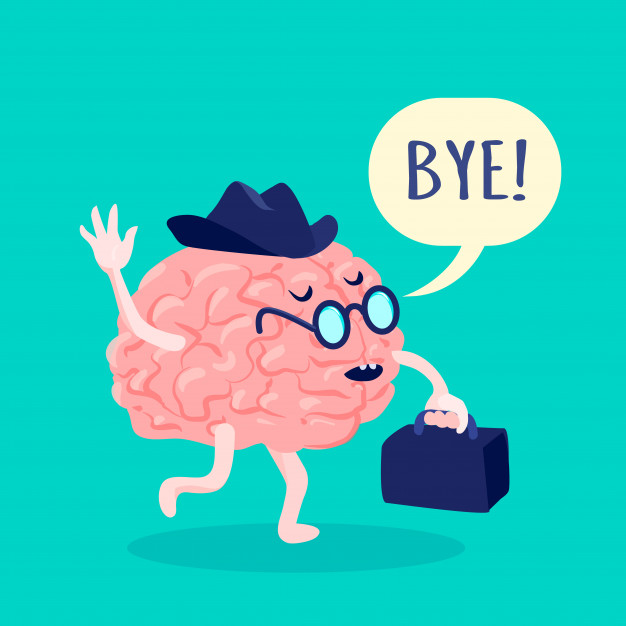 נתראה בשיעור הבא ביום ______
בשעה ____